Brasil: opinião pública
Novembro de 2021
Pesquisa de opinião	 sobre temas políticos e as eleições de 2022.
30 de outubro a 4 de novembro de 2021
Pesquisa quantitativa, com entrevistas presenciais, pessoais e domiciliares, realizadas com o uso de tablets.
População brasileira com 16 anos ou mais, residente em áreas urbanas e rurais, de todos os estados e do Distrito Federal, em capitais, regiões metropolitanas e no interior, de todos os estratos socioeconômicos.
AMOSTRA
Número de entrevistas
Amostra nacional com 2.000 entrevistas, representativa para o conjunto dos eleitores do Brasil e, em separado, para as regiões Centro-Oeste/Norte, Nordeste, Sul e Sudeste. Estratificação por cotas de sexo, idade, escolaridade e renda. As entrevistas foram realizadas em 119 municípios de todos os tamanhos.
Margem de erro
A margem de erro é de 2,2% para mais ou para menos sobre os resultados encontrados no total da amostra.
Intervalo de confiança
O intervalo de confiança é de 95%.
Interesse por política
Com que frequência você se interessa pelo que acontece na política e nas ações do governo federal?
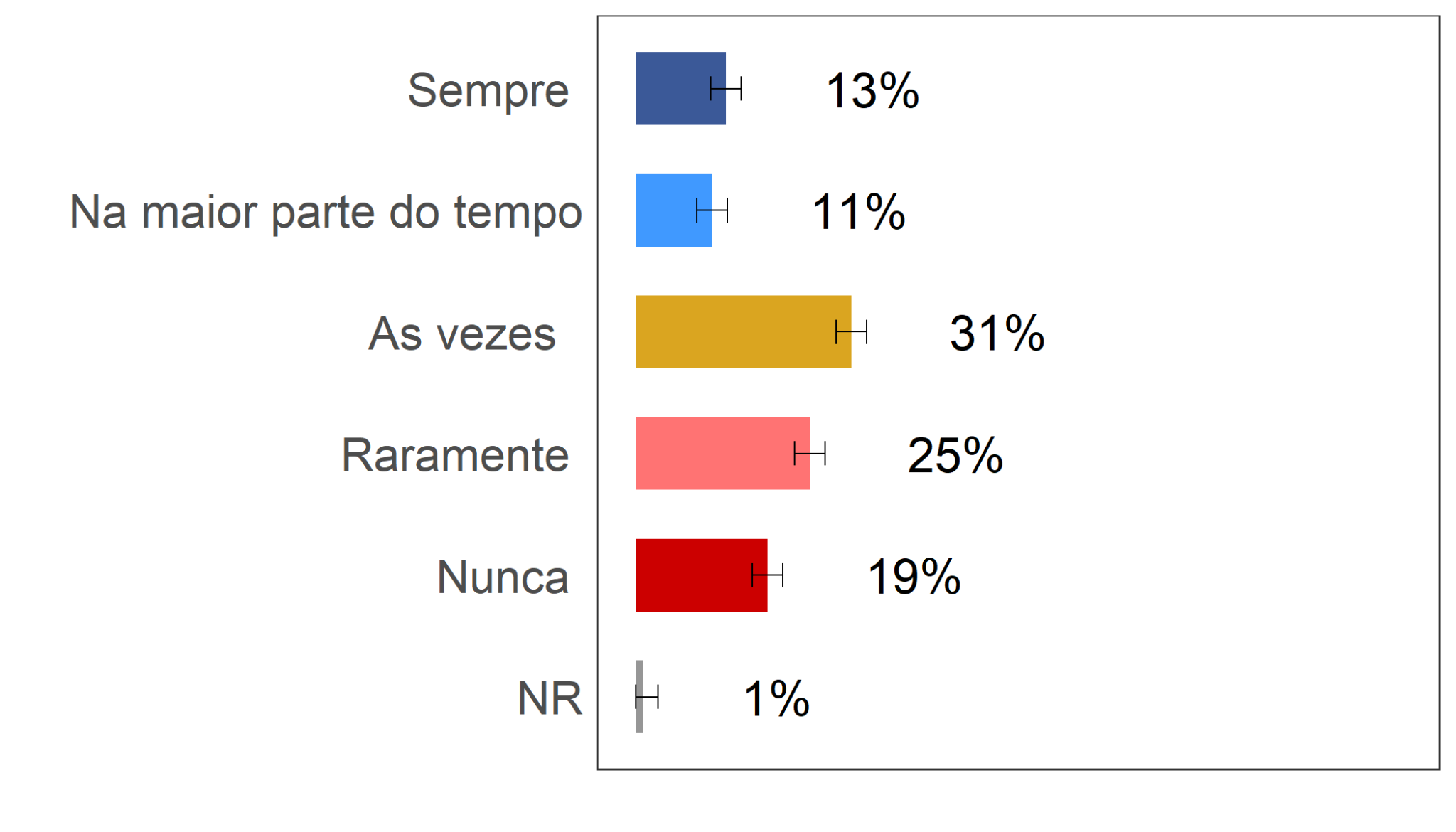 Com que frequência você se interessa pelo o que acontece na política e nas ações do governo federal?
(Por renda)
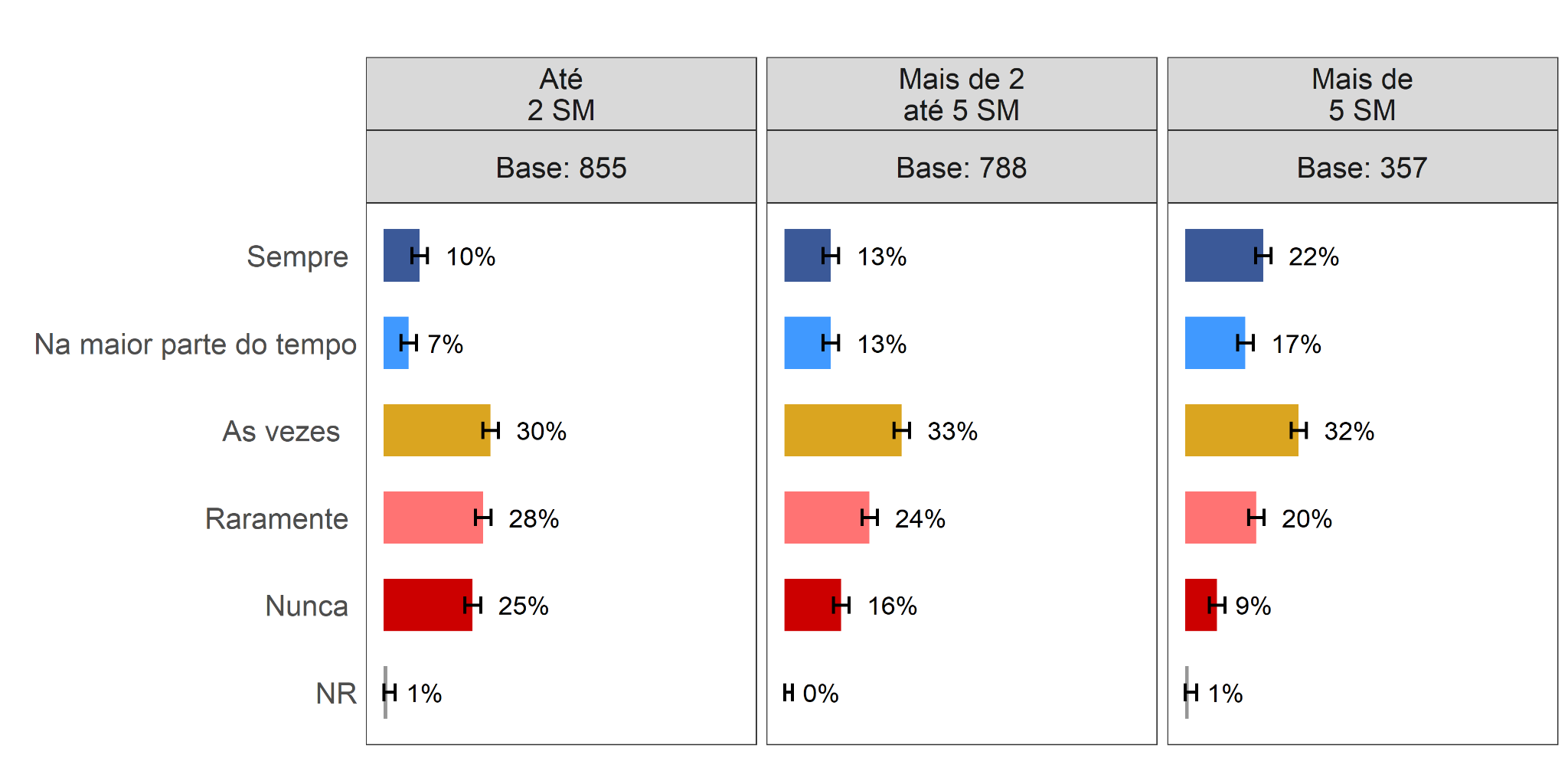 Com que frequência você se interessa pelo que acontece na política e nas ações do governo federal?(Por idade)
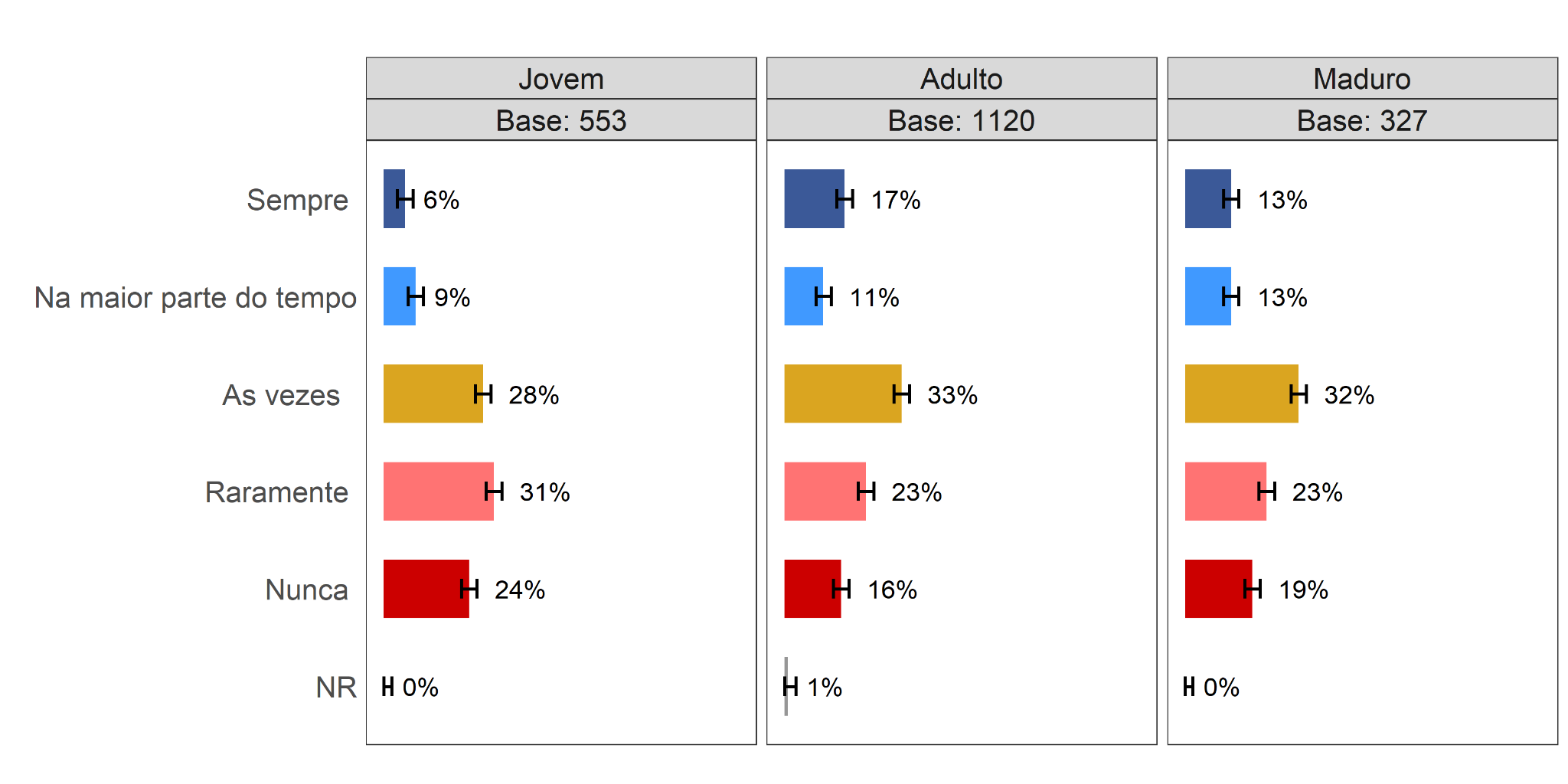 Jovem: Até 29 anos; Aduldo: De 30 a 59 anos; Maduro: 60 anos ou mais
Interesse por campanhas políticas e eleições
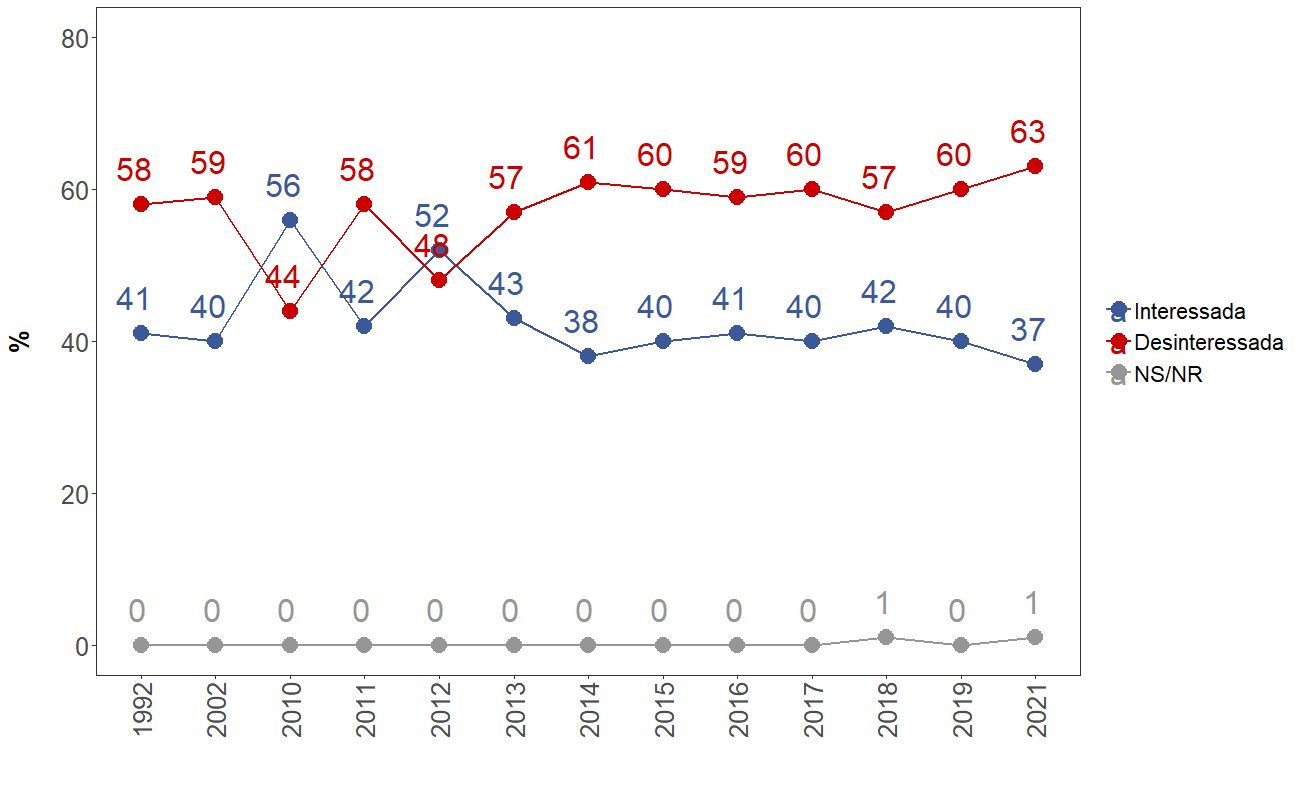 Interesse por campanhas políticas e eleições 
(Por renda)
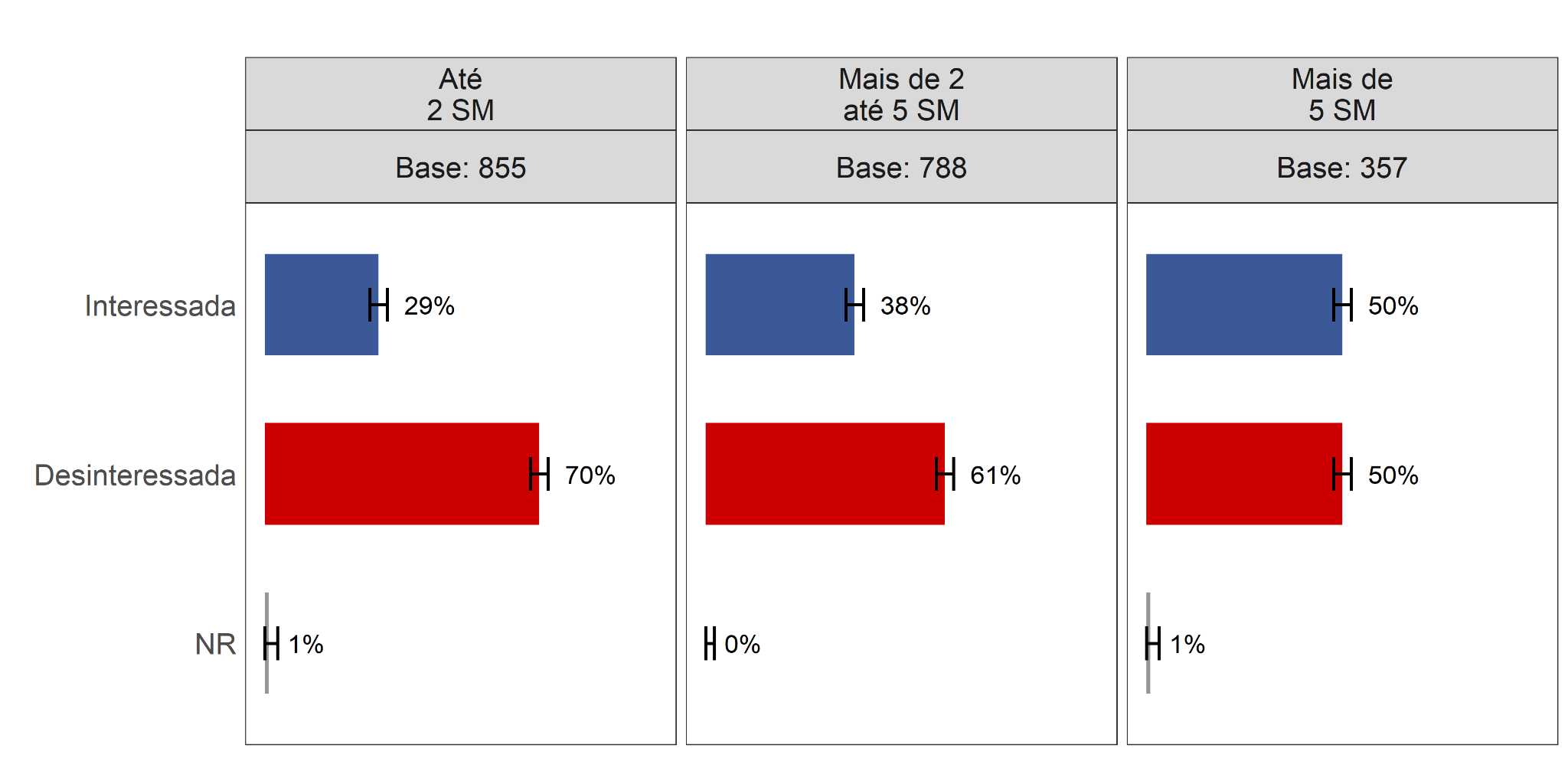 Interesse por campanhas políticas e eleições 
(Por idade)
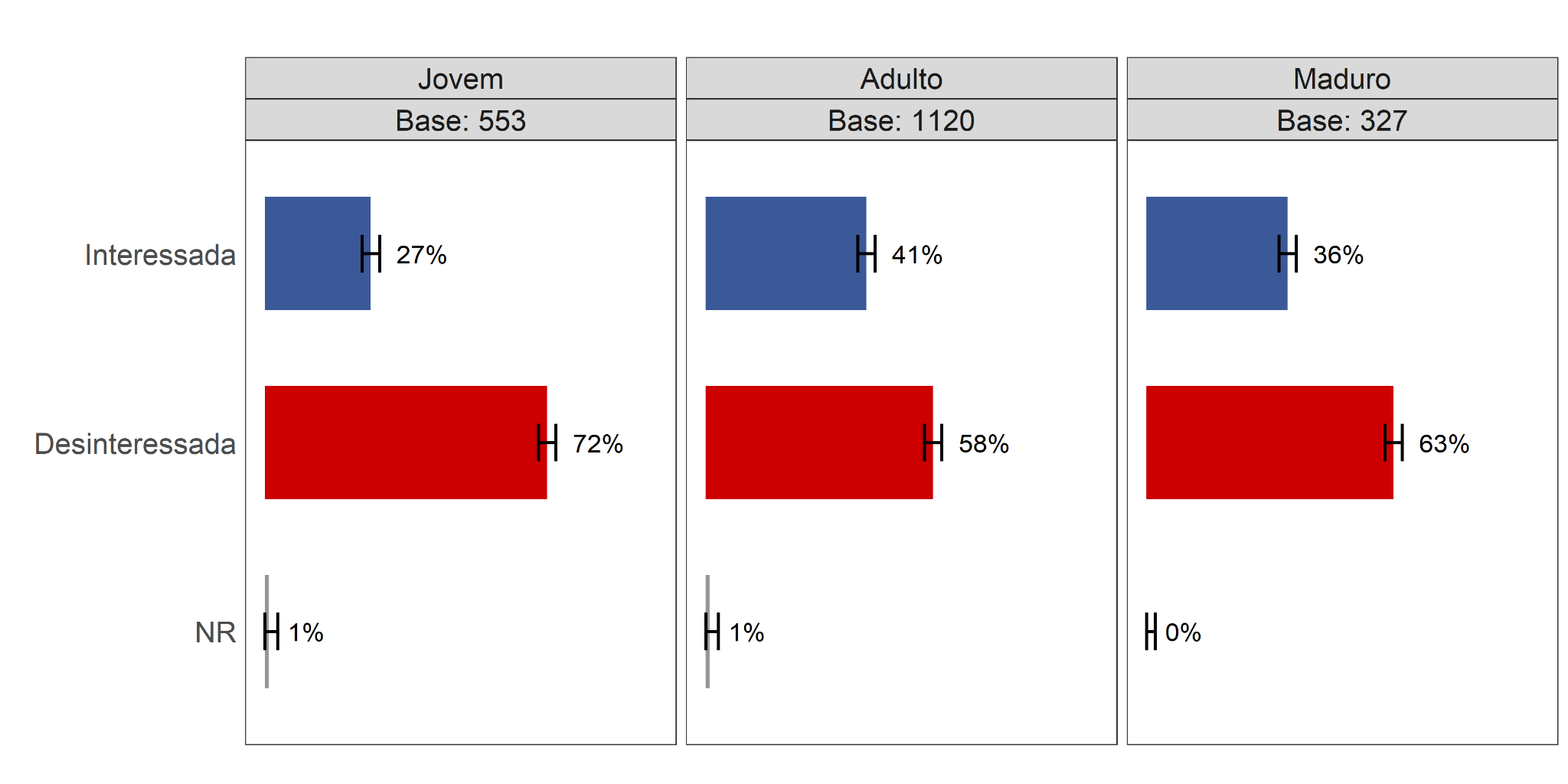 Jovem: Até 29 anos; Aduldo: De 30 a 59 anos; Maduro: 60 anos ou mais
Melhor e pior presidente
"Qual é o melhor presidente que o Brasil já teve?"
(espontânea)
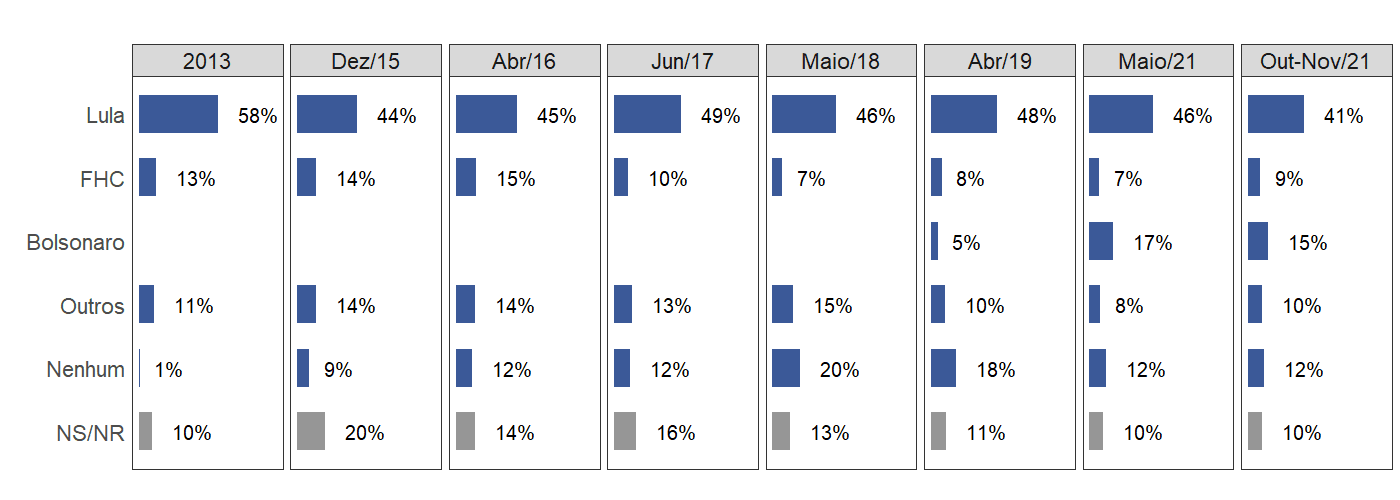 "Qual é o pior presidente que o Brasil já teve?"
(espontânea)
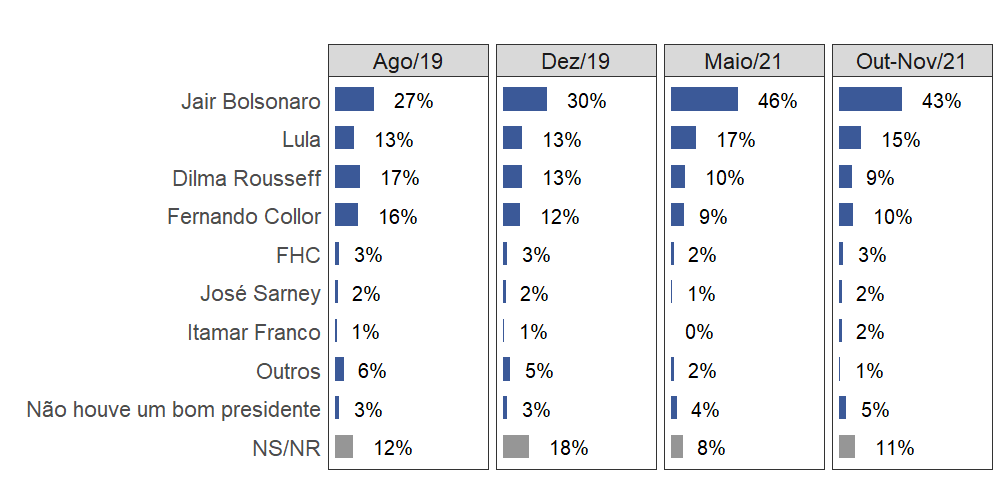 Conhecimento, chance de voto e afeto por candidatos
Conhecimento
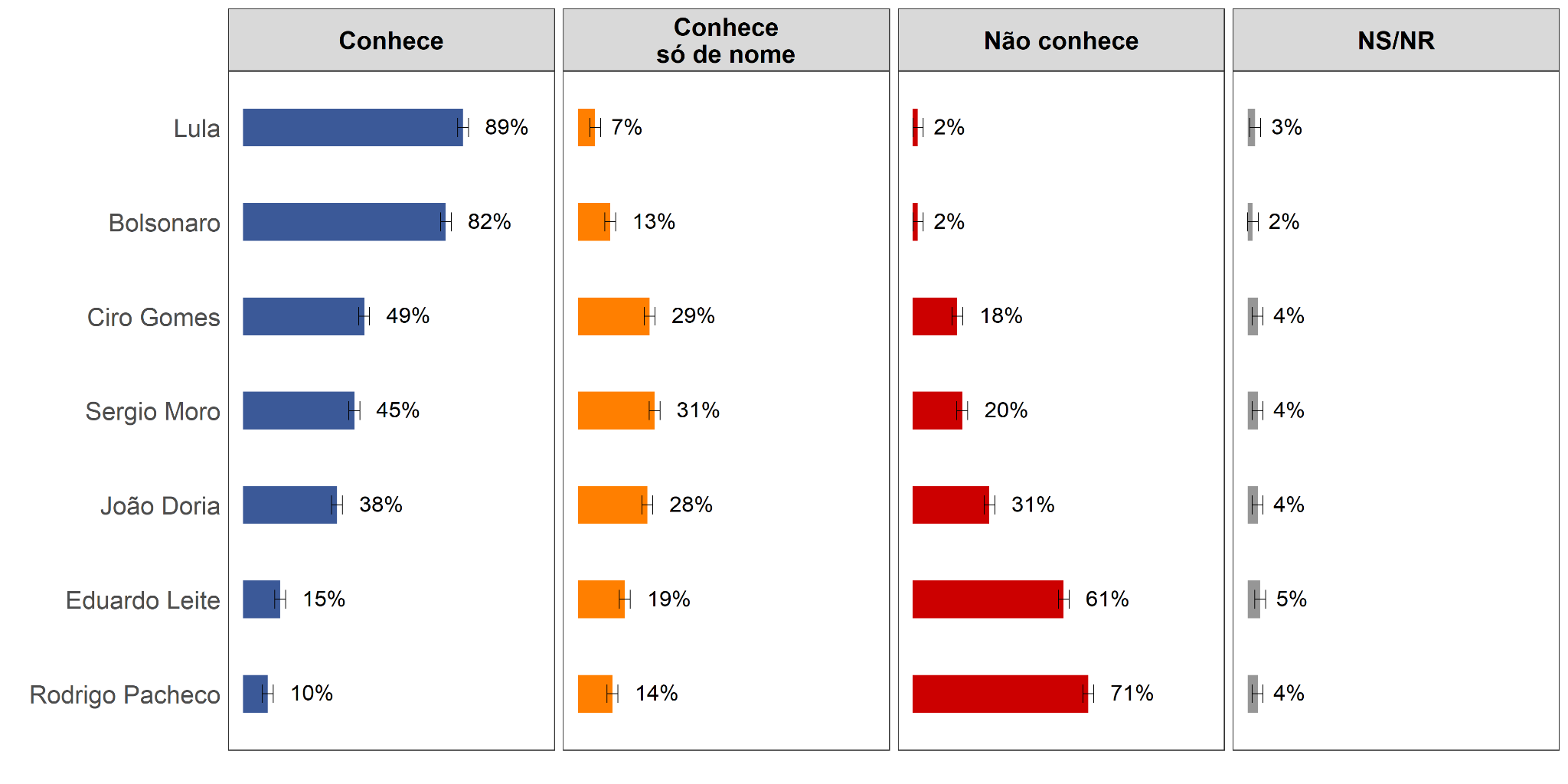 "conhece" = "conhece bem" + "conhece, sabe algumas coisas"
Chance de voto
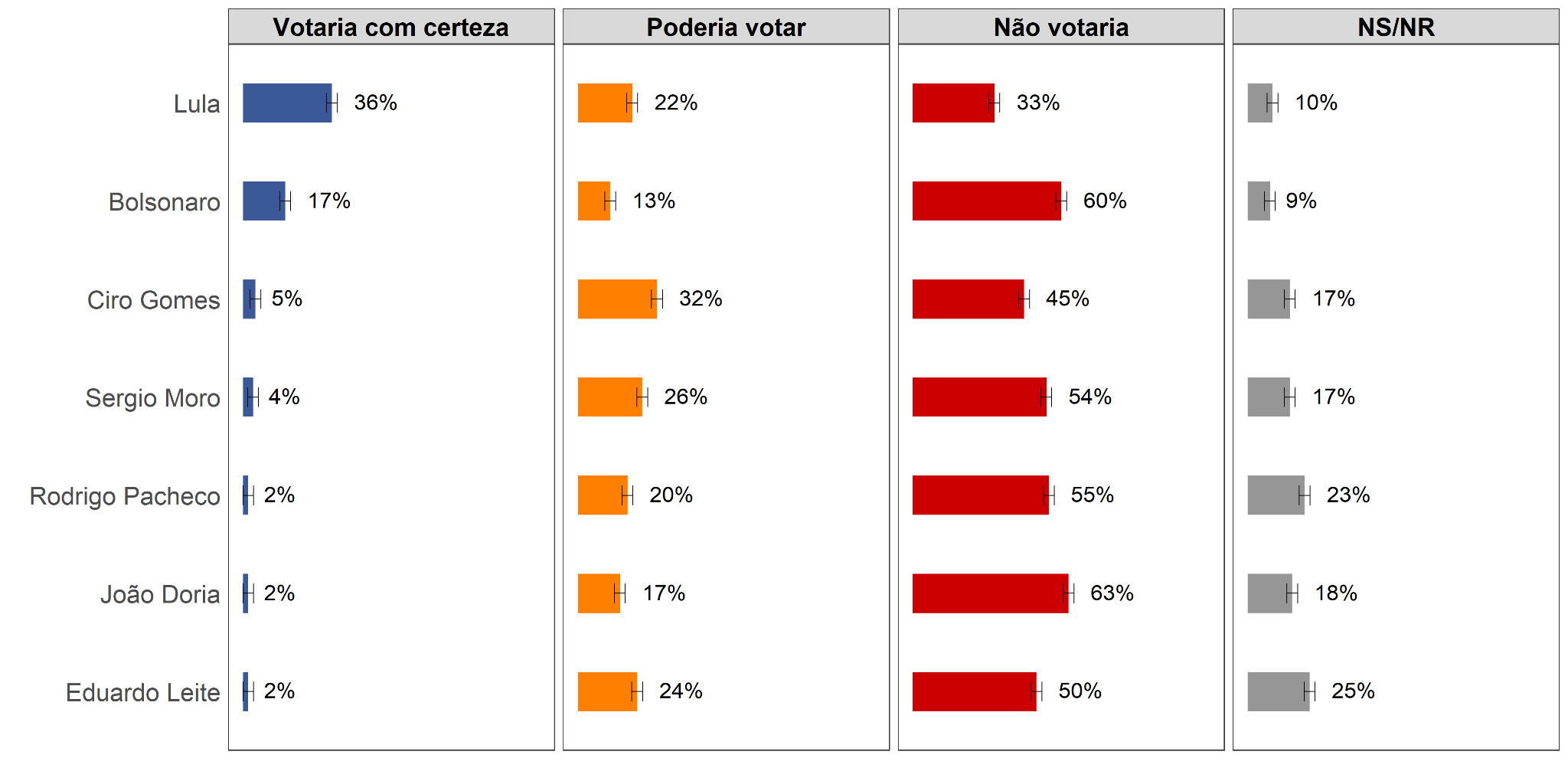 Base: quem conhece bem + um pouco + apenas de nome
Sentimento por Lula
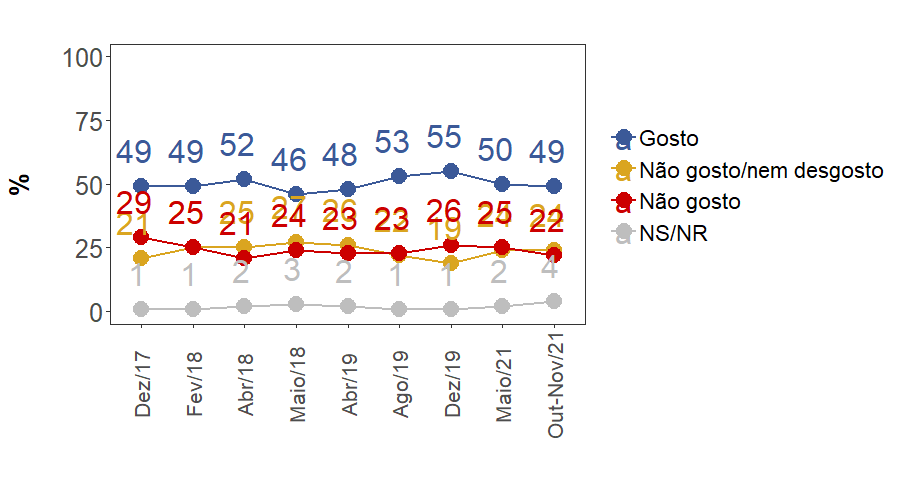 Sentimento por Bolsonaro
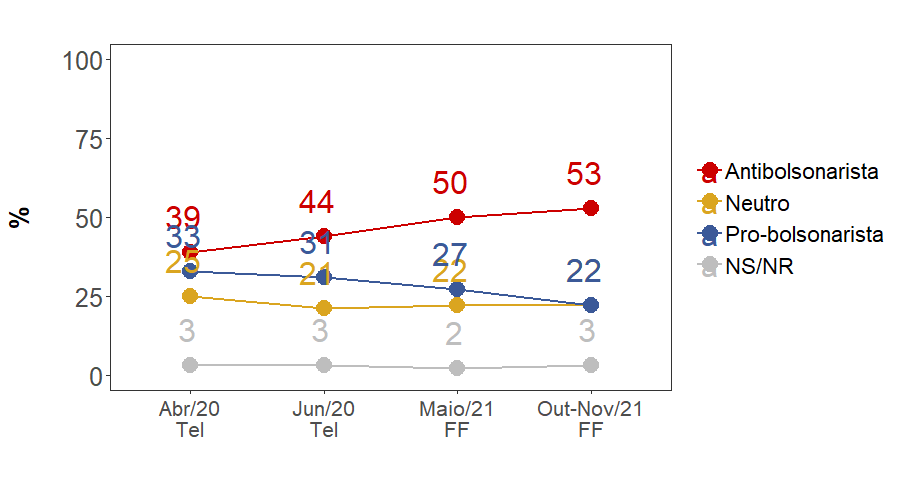 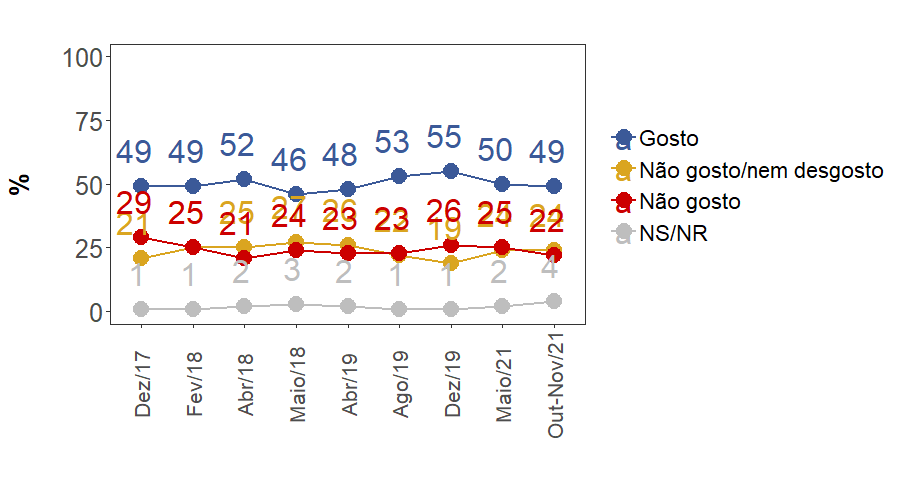 Eleição presidencial
"Embora as eleições para presidente ainda estejam longe... se a eleição fosse hoje,
  em quem você votaria?”
  (Voto espontâneo)
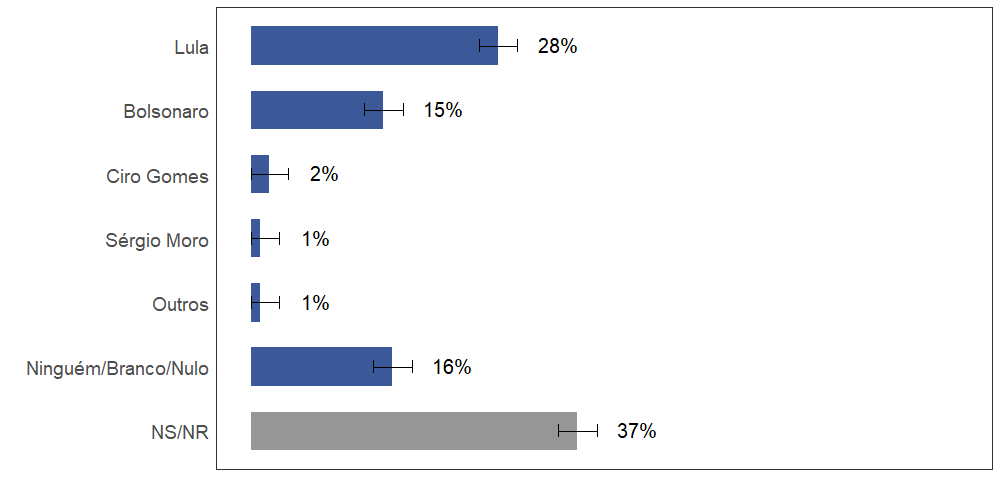 "Embora as eleições para presidente ainda estejam longe... se a eleição fosse hoje,
  em quem você votaria?”
  (Voto espontâneo)
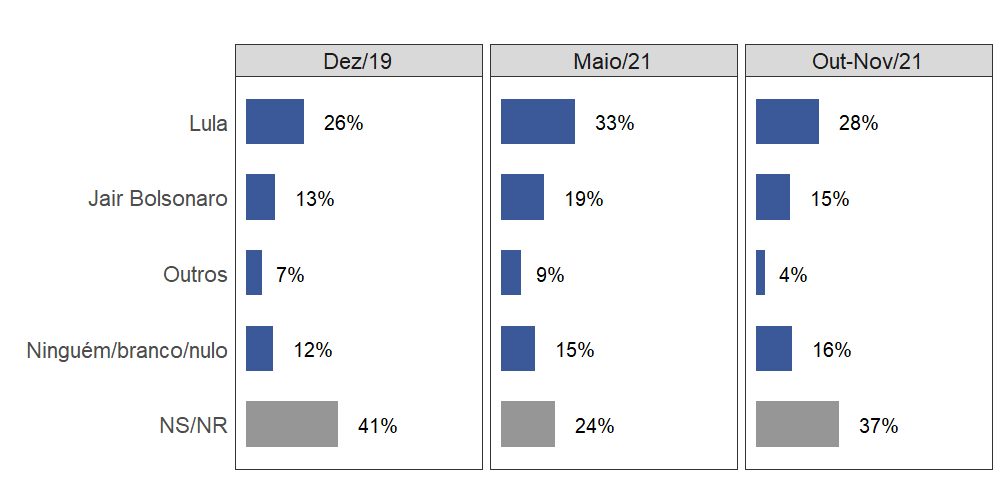 "Se a eleição fosse hoje e os candidatos fossem estes, em quem você votaria?
 (Voto estimulado)
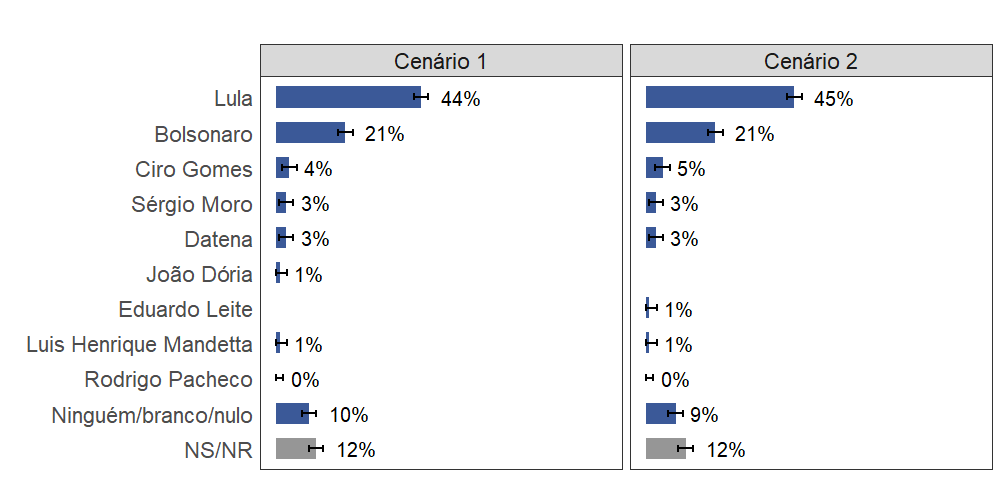 "Se a eleição fosse hoje e os candidatos fossem estes, em quem você votaria?
 (Voto estimulado)
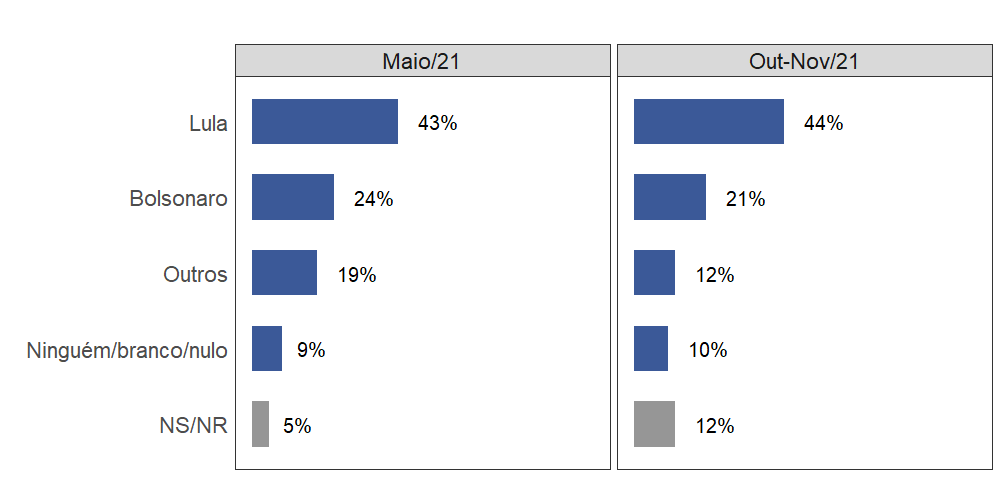 2019 - as simulações foram feitas com Haddad. 
2020 - pesquisas  telefônicas.
2021 - pesquisas presenciais
Comparativo entre institutos – Voto estimulado 1º turno
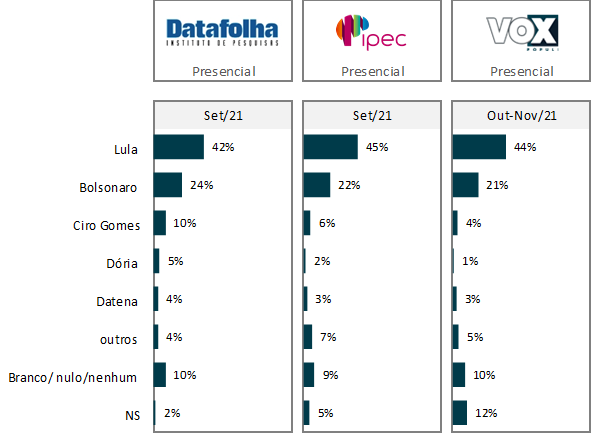 Voto estimulado, com Dória, por região
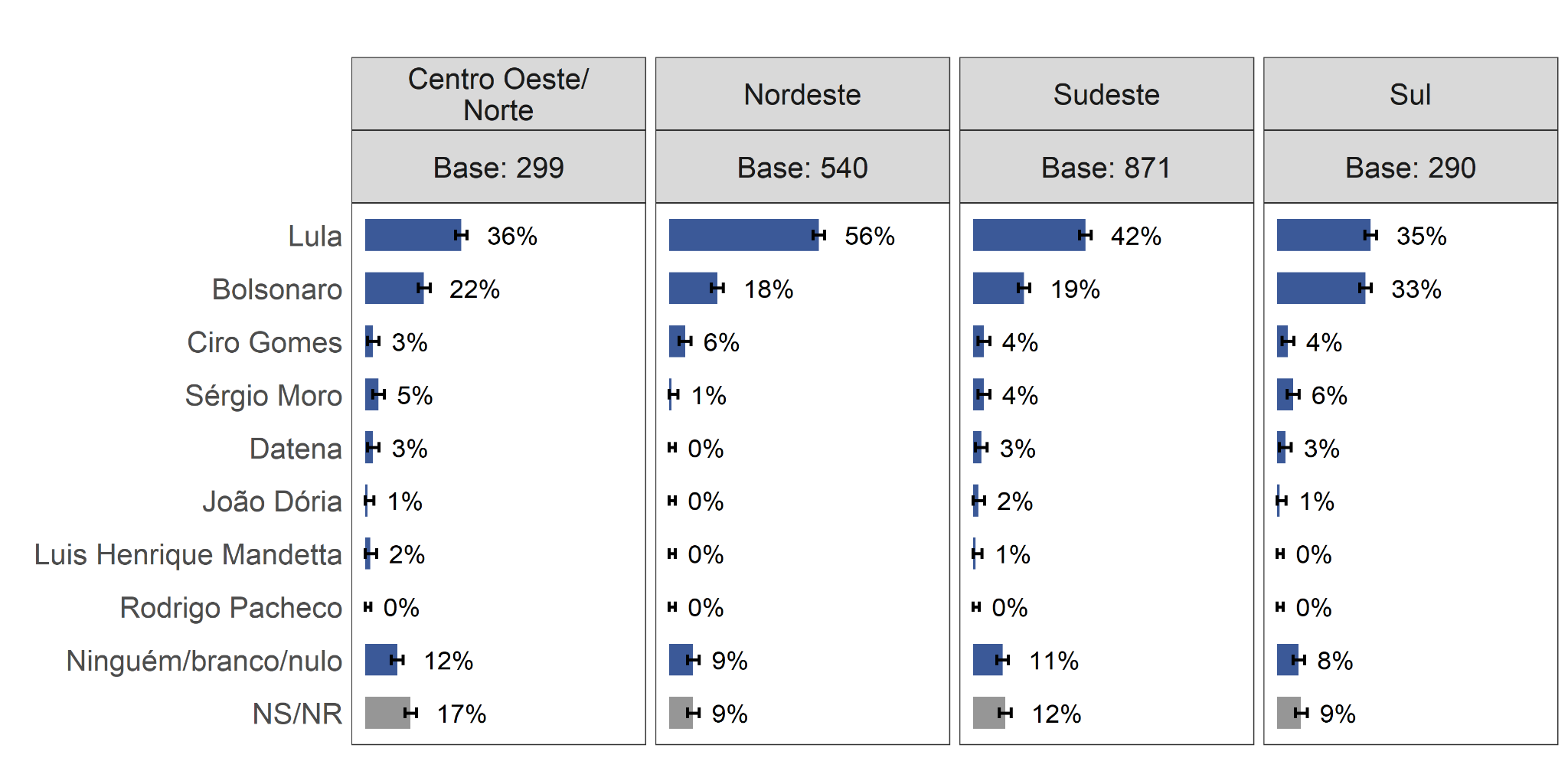 Voto estimulado, com Dória, por gênero e idade
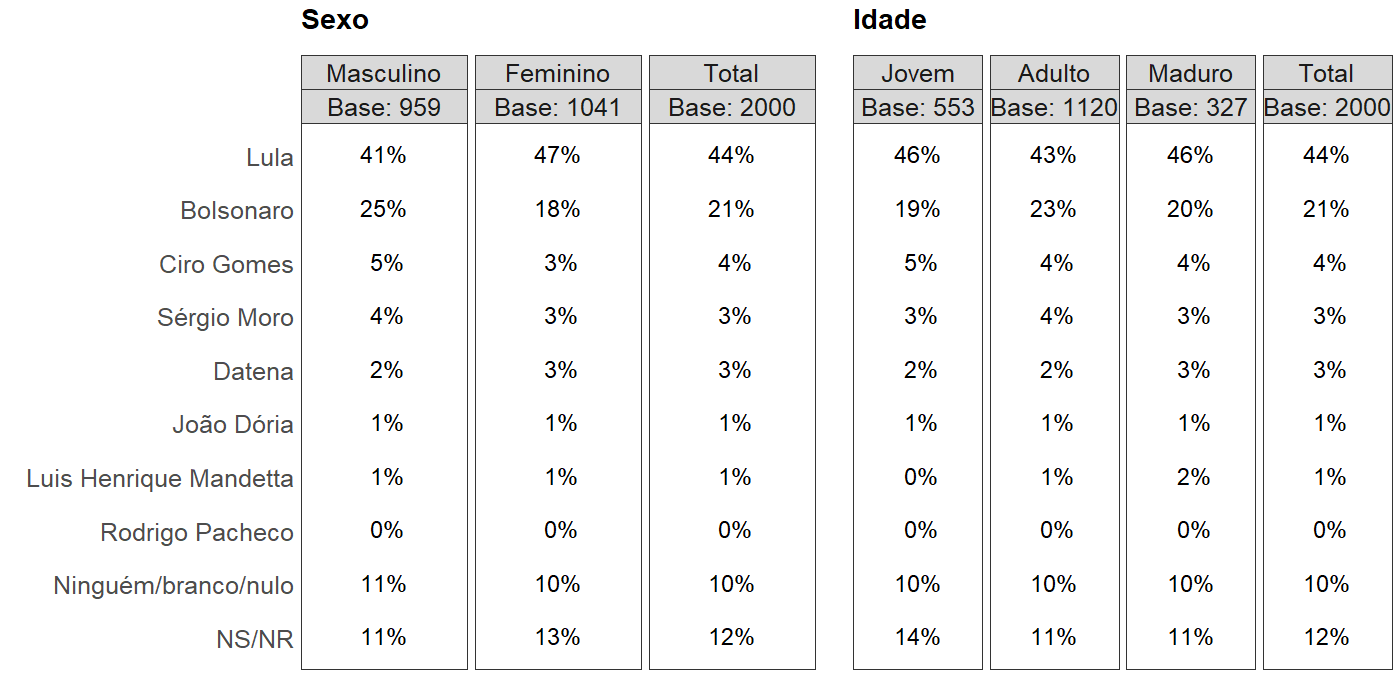 Voto estimulado, com Dória, por escolaridade e renda
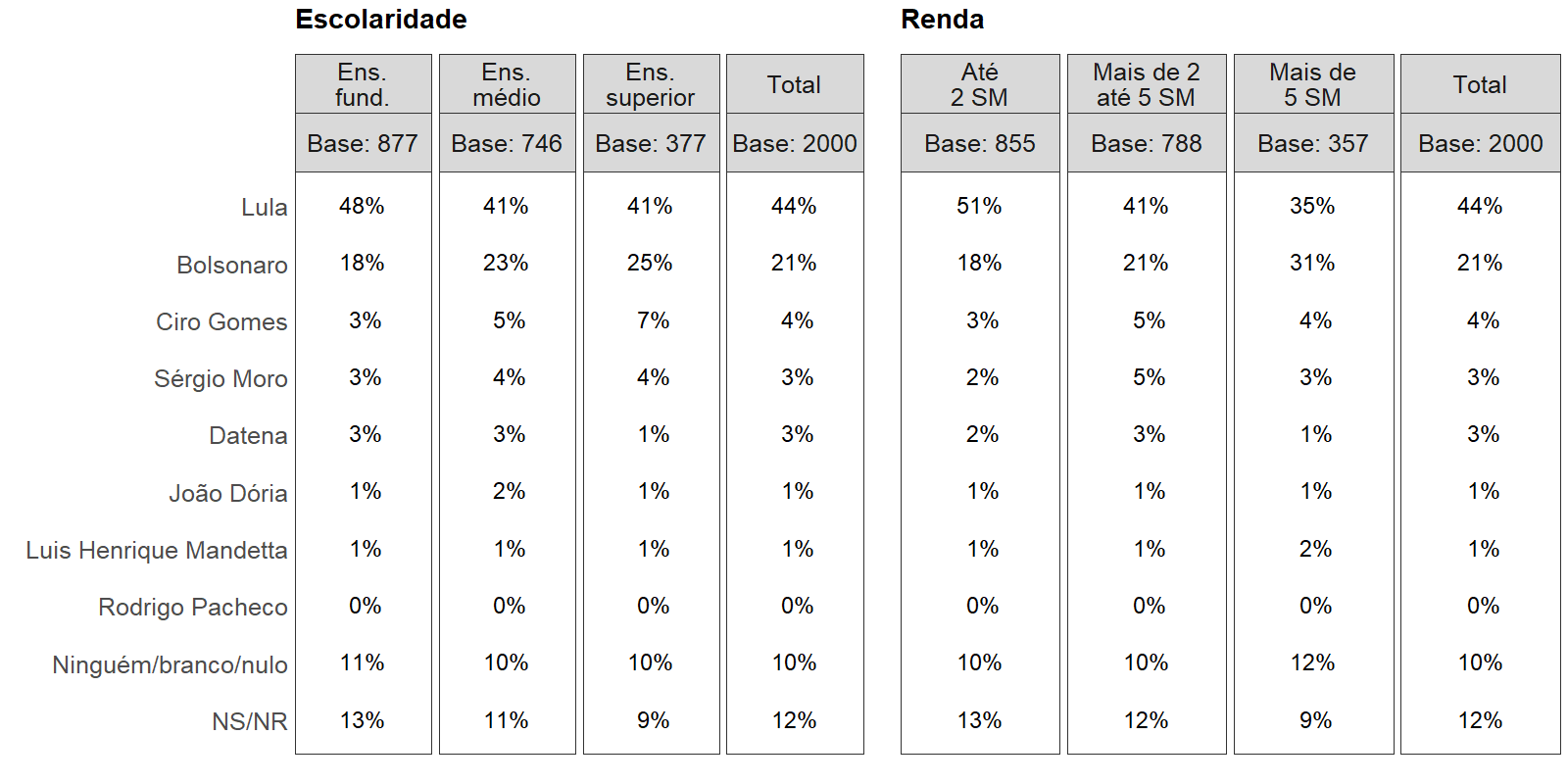 Voto estimulado, com Dória, por religião e raça
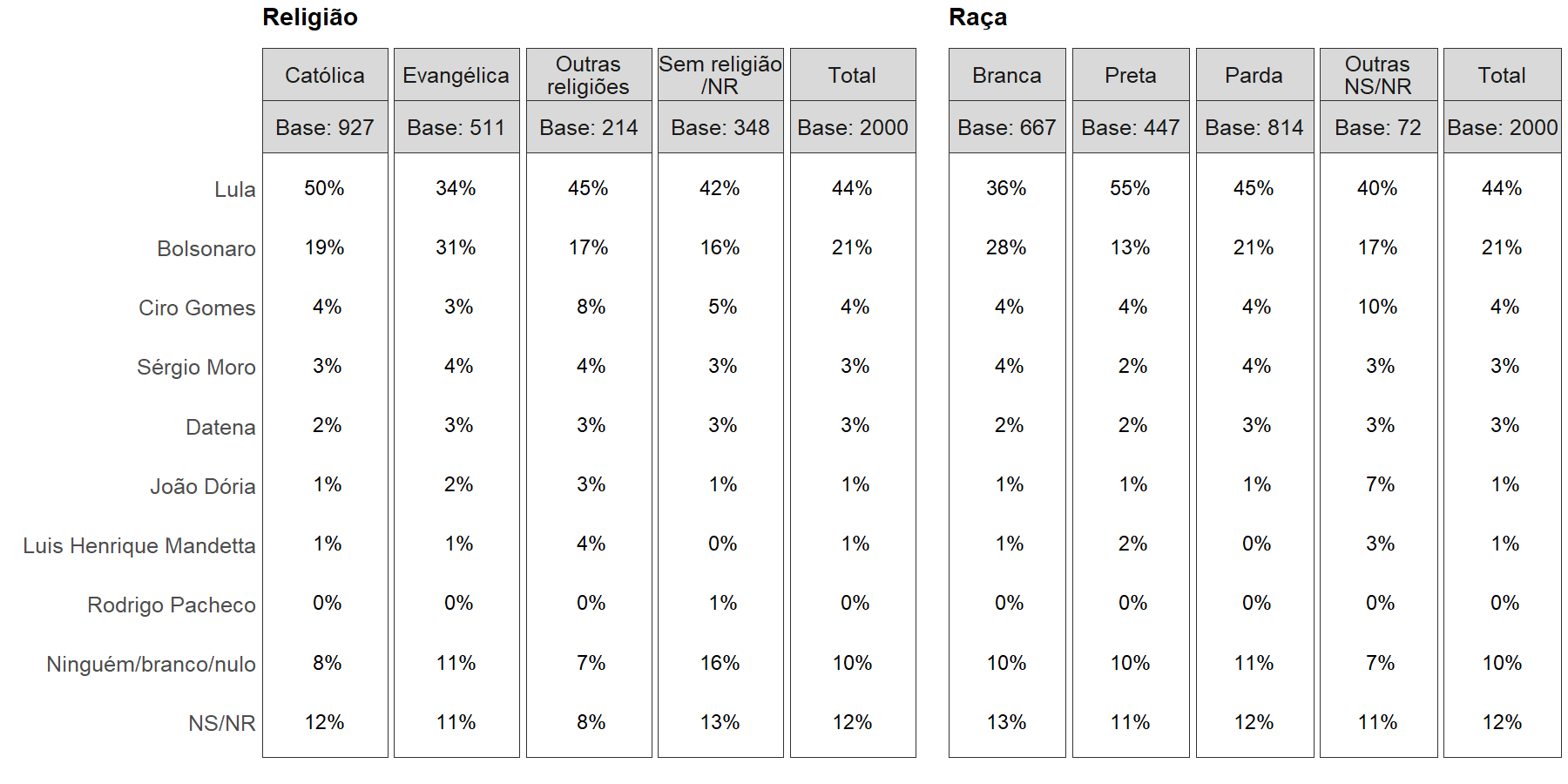 Voto estimulado, com e sem Bolsonaro
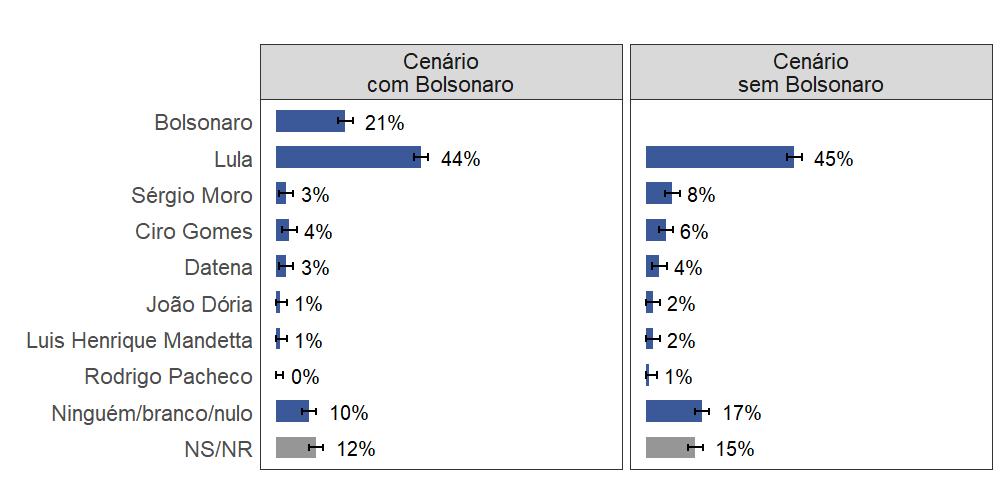 Cenários de segundo turno com Lula
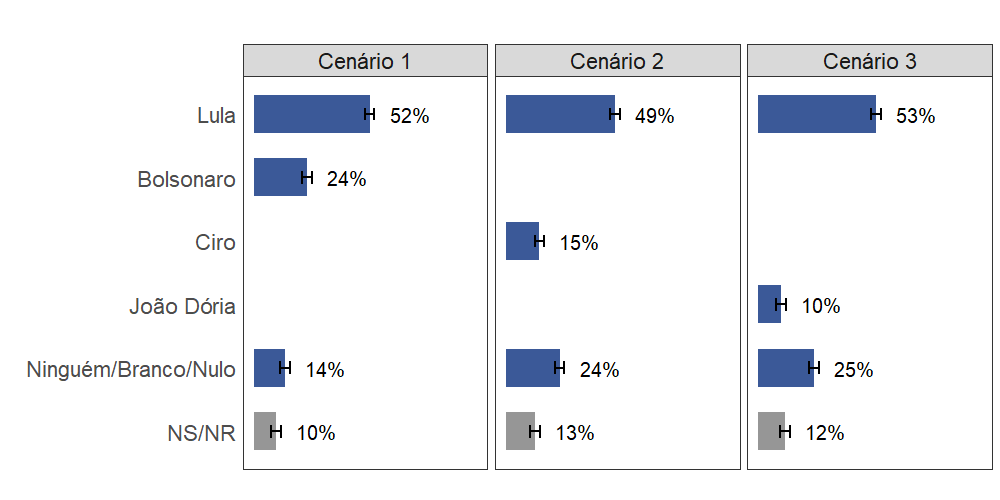 “Quem vai ganhar a eleição?”
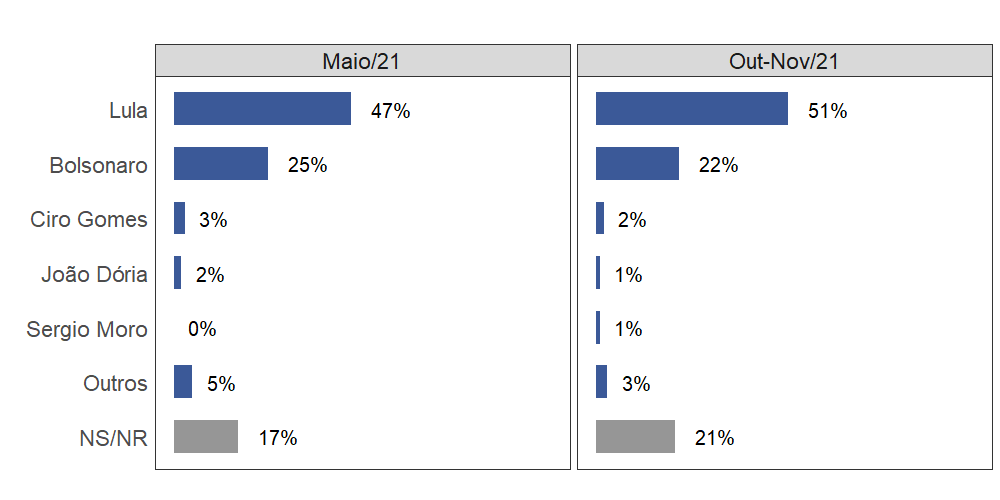 “A próxima eleição vai ser muito disputada,  vai ser apertada, ou o vencedor vai ganhar por ampla vantagem?”
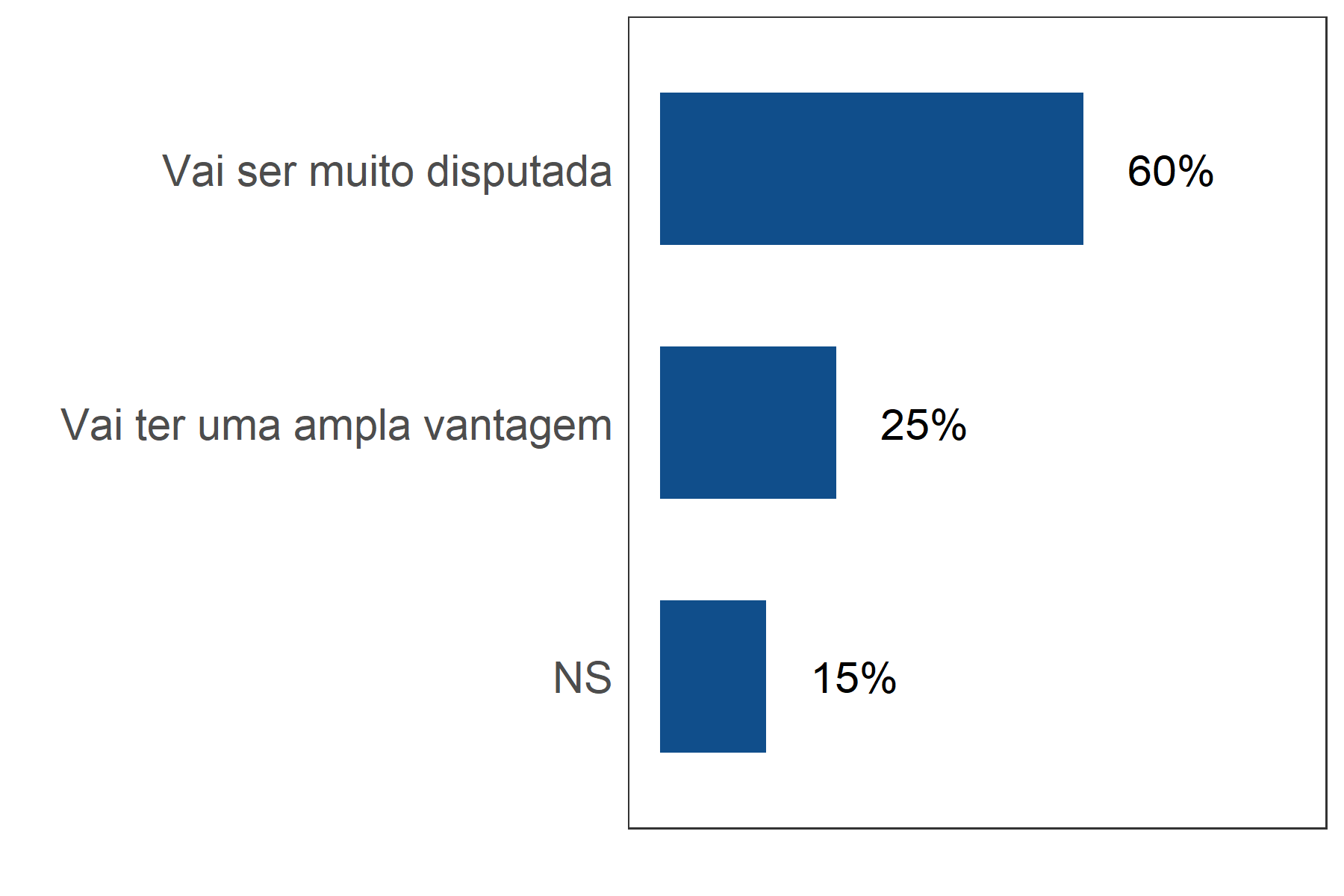 Importância do resultado da próxima eleição para você e sua vida
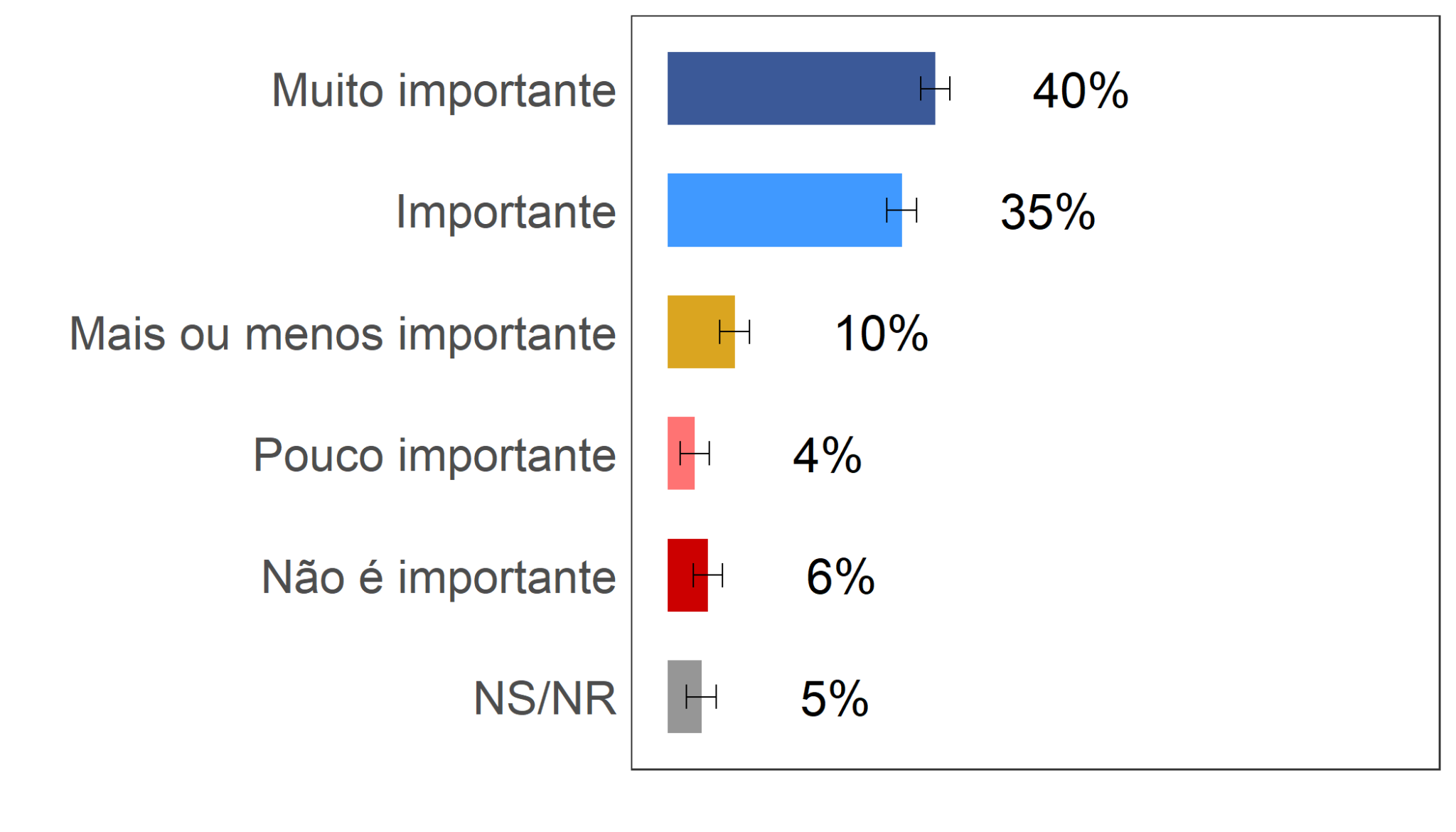 "Para você, é importante que o novo presidente tenha uma grande base de apoio no Congresso Nacional? "
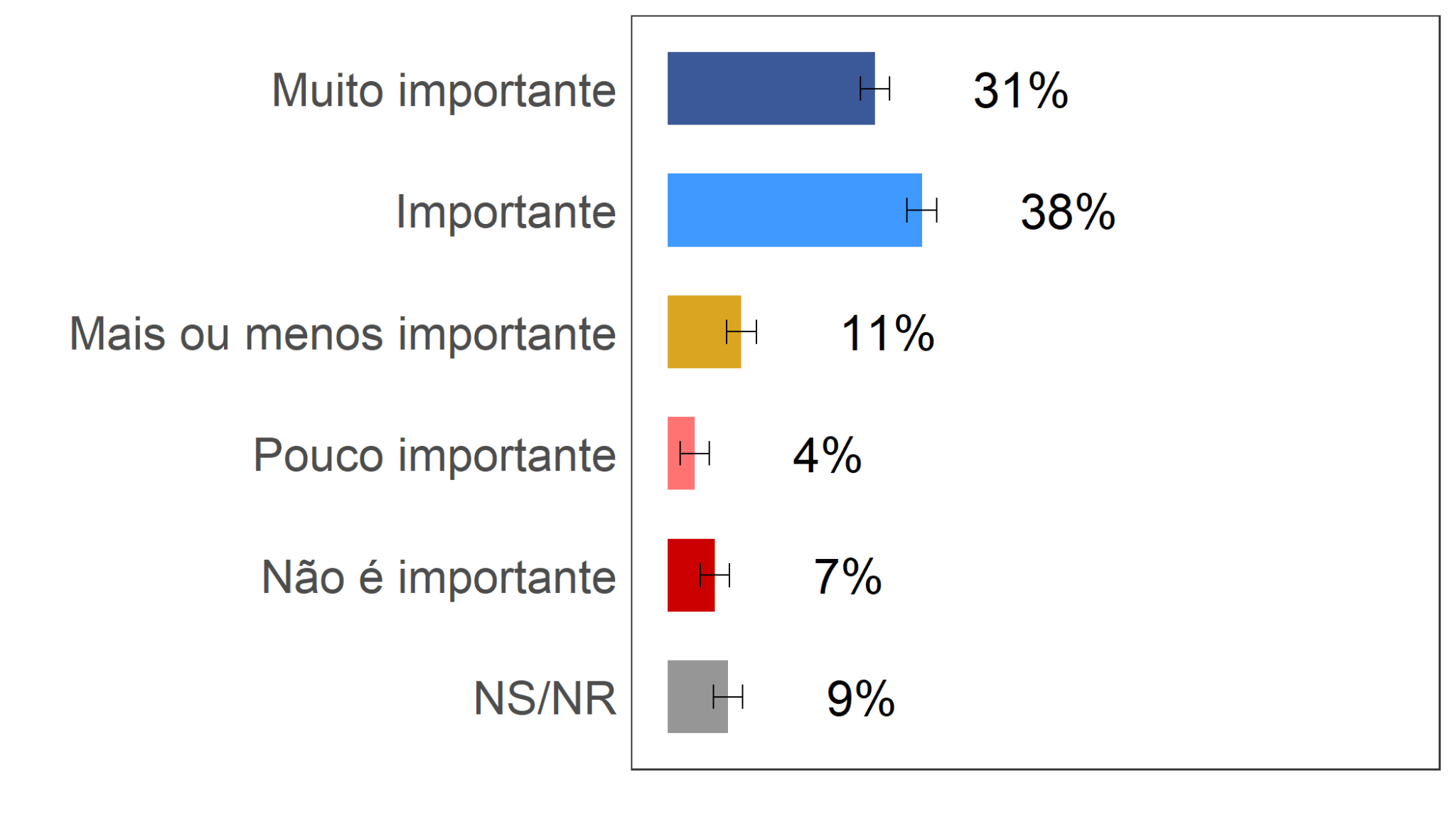 Brasil
“Como você se sente hoje em relação ao Brasil?”
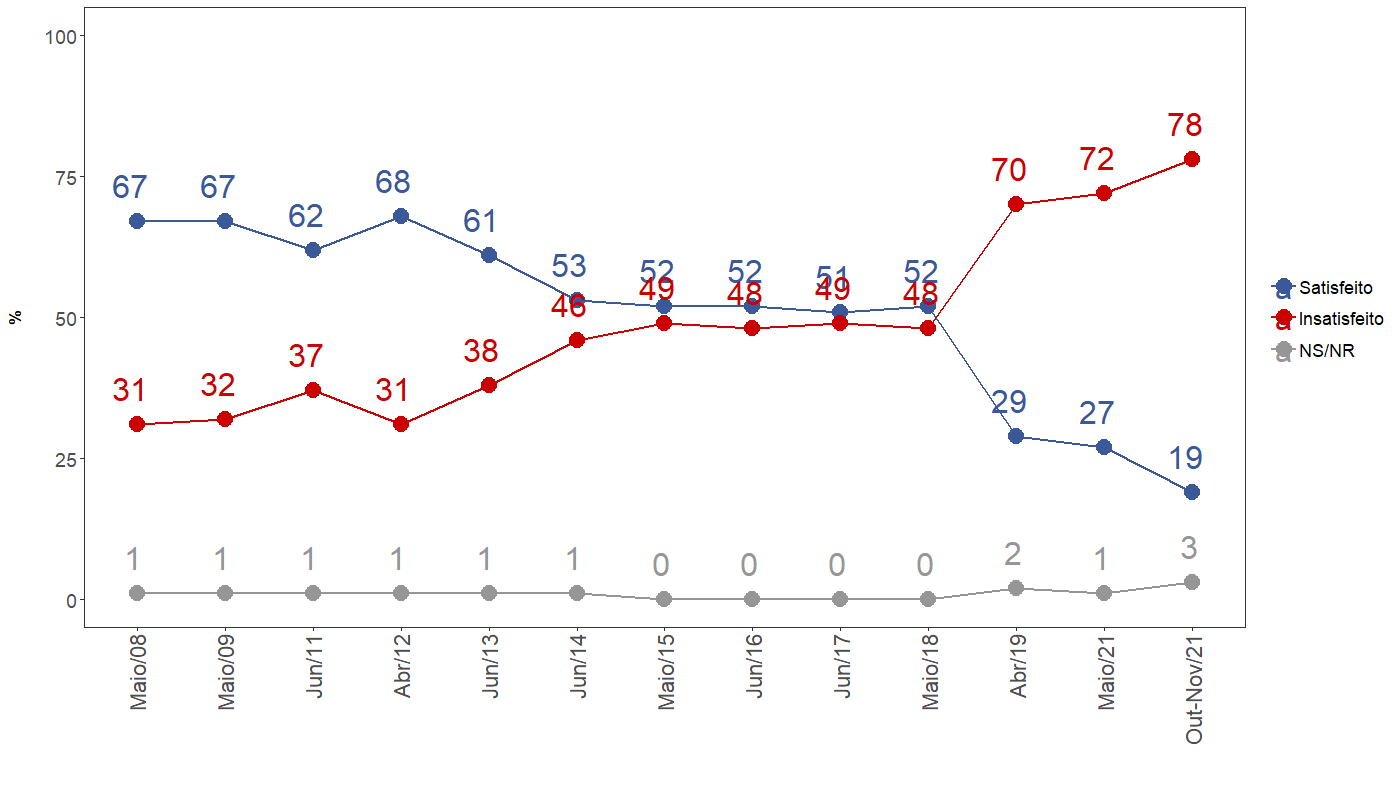 “Pensando no Brasil e em como está a situação do país atualmente, você acha que o Brasil está indo na direção certa ou está indo na direção errada?”
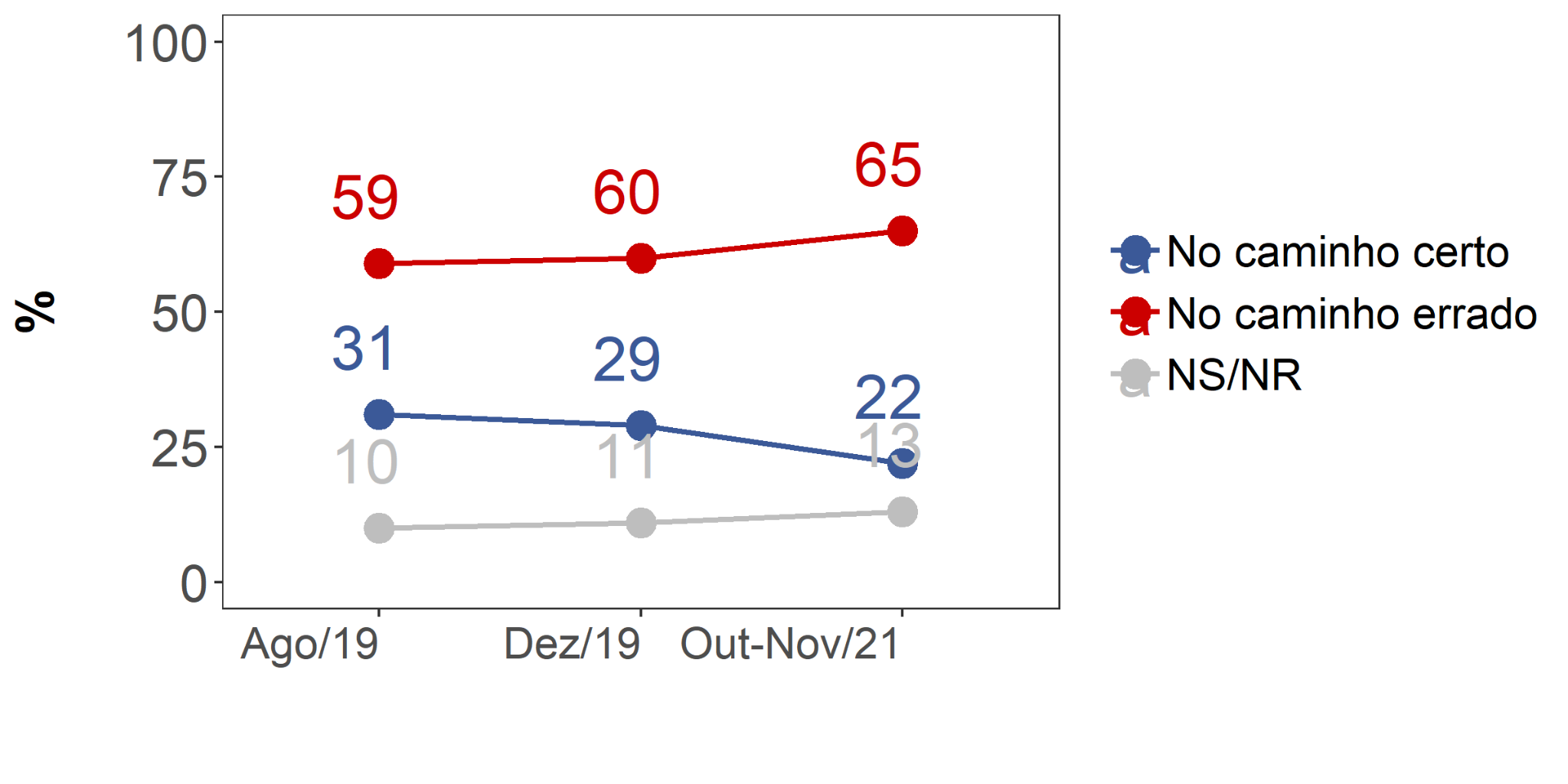 “Comparando o Brasil de 10 anos atrás com o de hoje, você diria que o Brasil está melhor para viver, está pior ou está igual?”
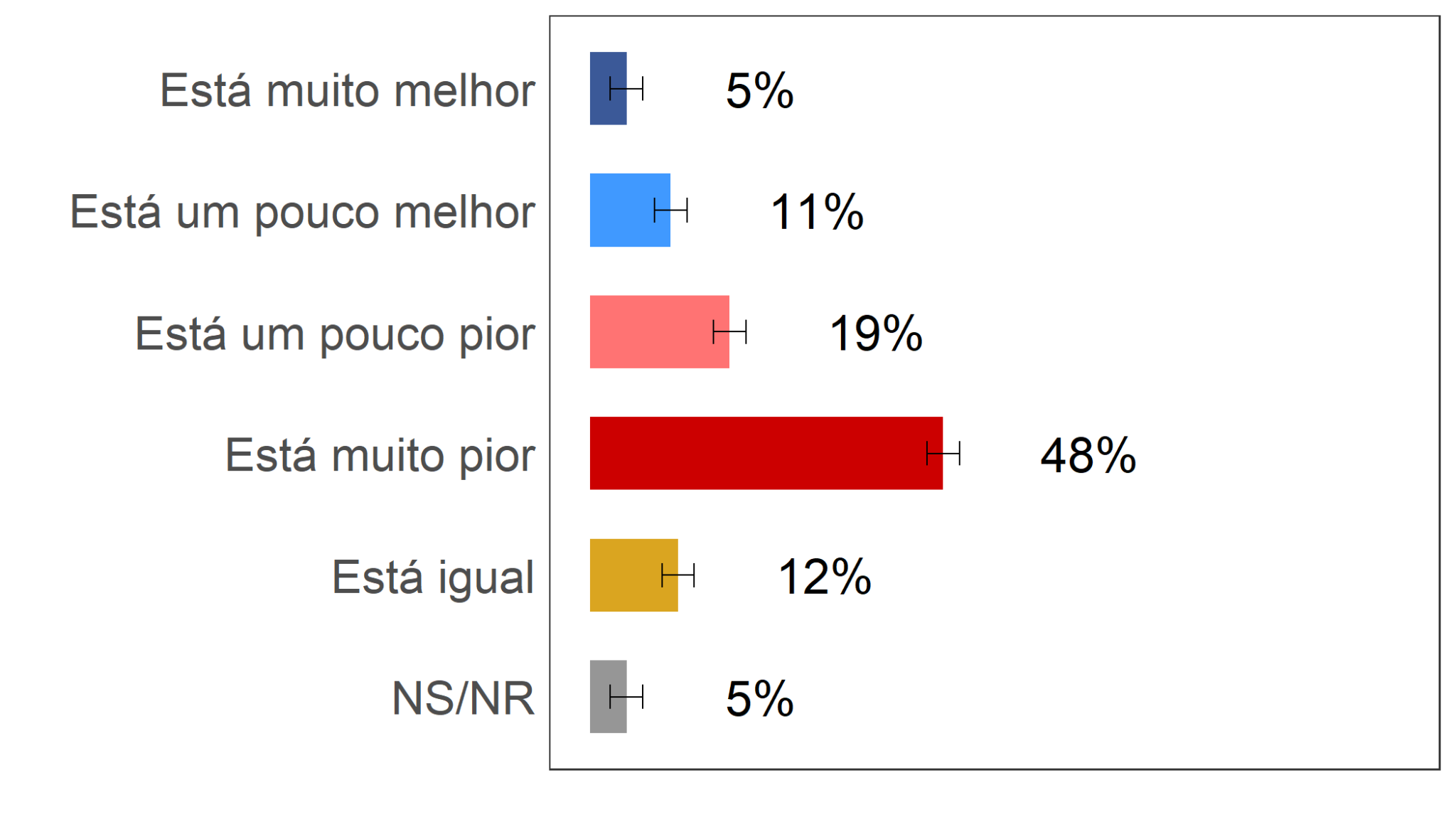 Os meios de comunicação, a imprensa em geral, tem falado muito sobre alguns assuntos. Para cada assunto, me diga se acha: 1) que as notícias divulgadas sobre o tema são verdadeiras; 2) você acredita nelas; são verdadeiras, mas exageradas; 3) são mentira, não acredita nelas.
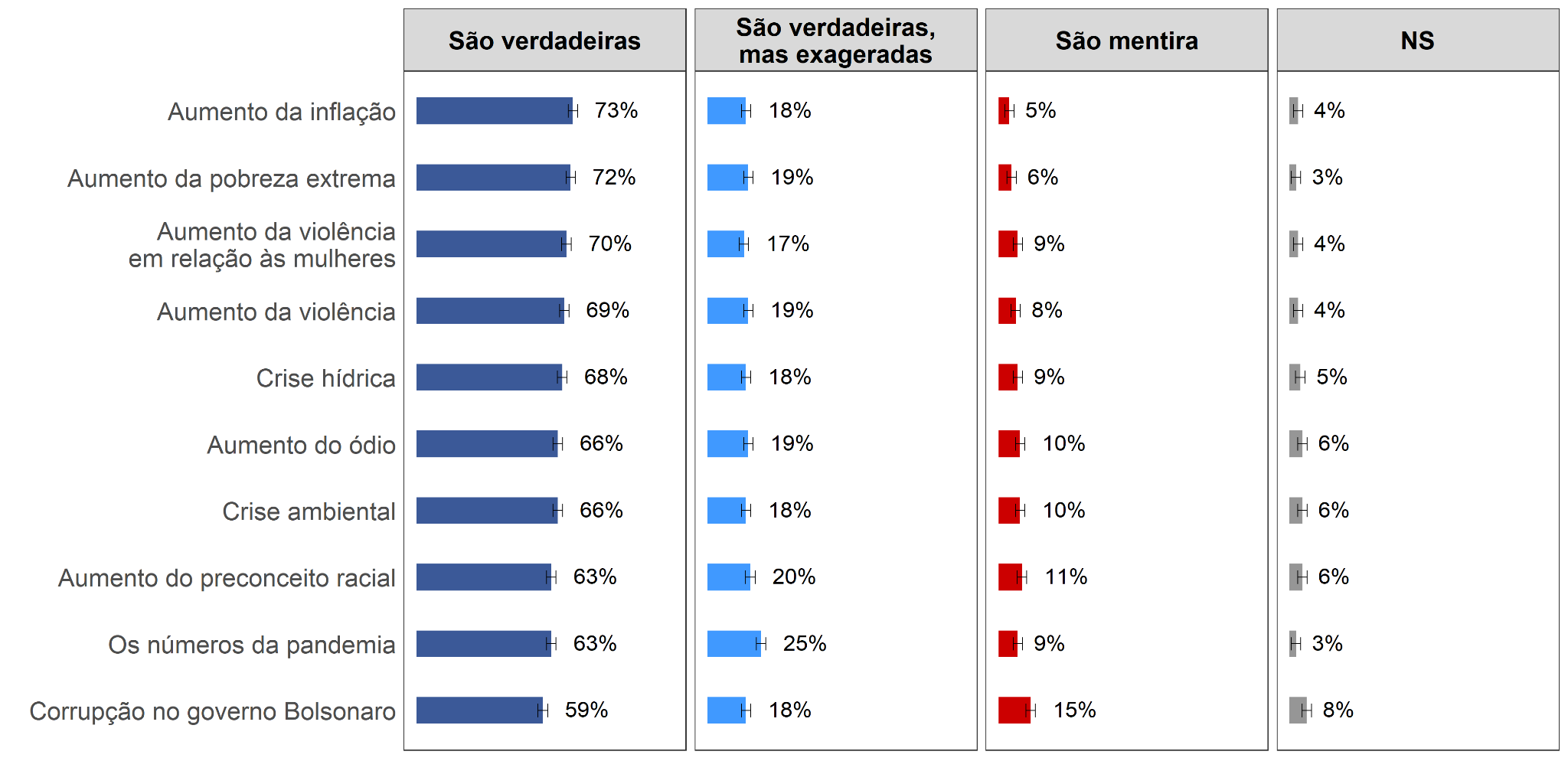 Credibilidade média das notícias 
(Por intenção de voto)
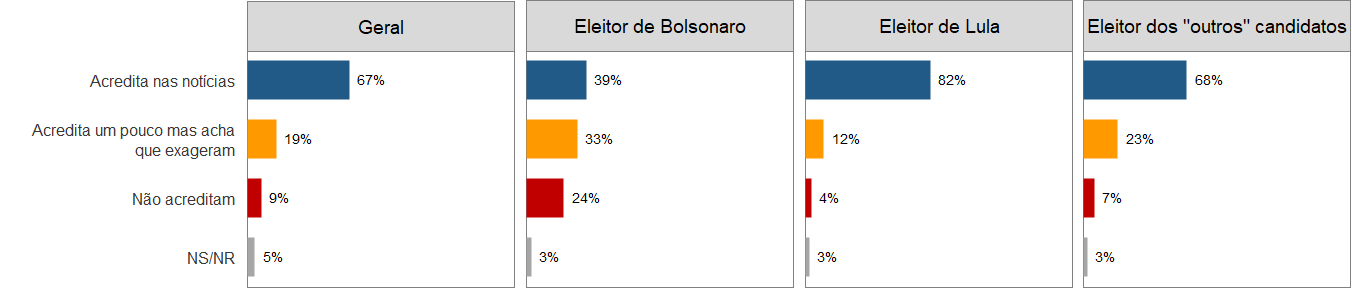 Você sente ….. em relação à situação do Brasil? Quanto?
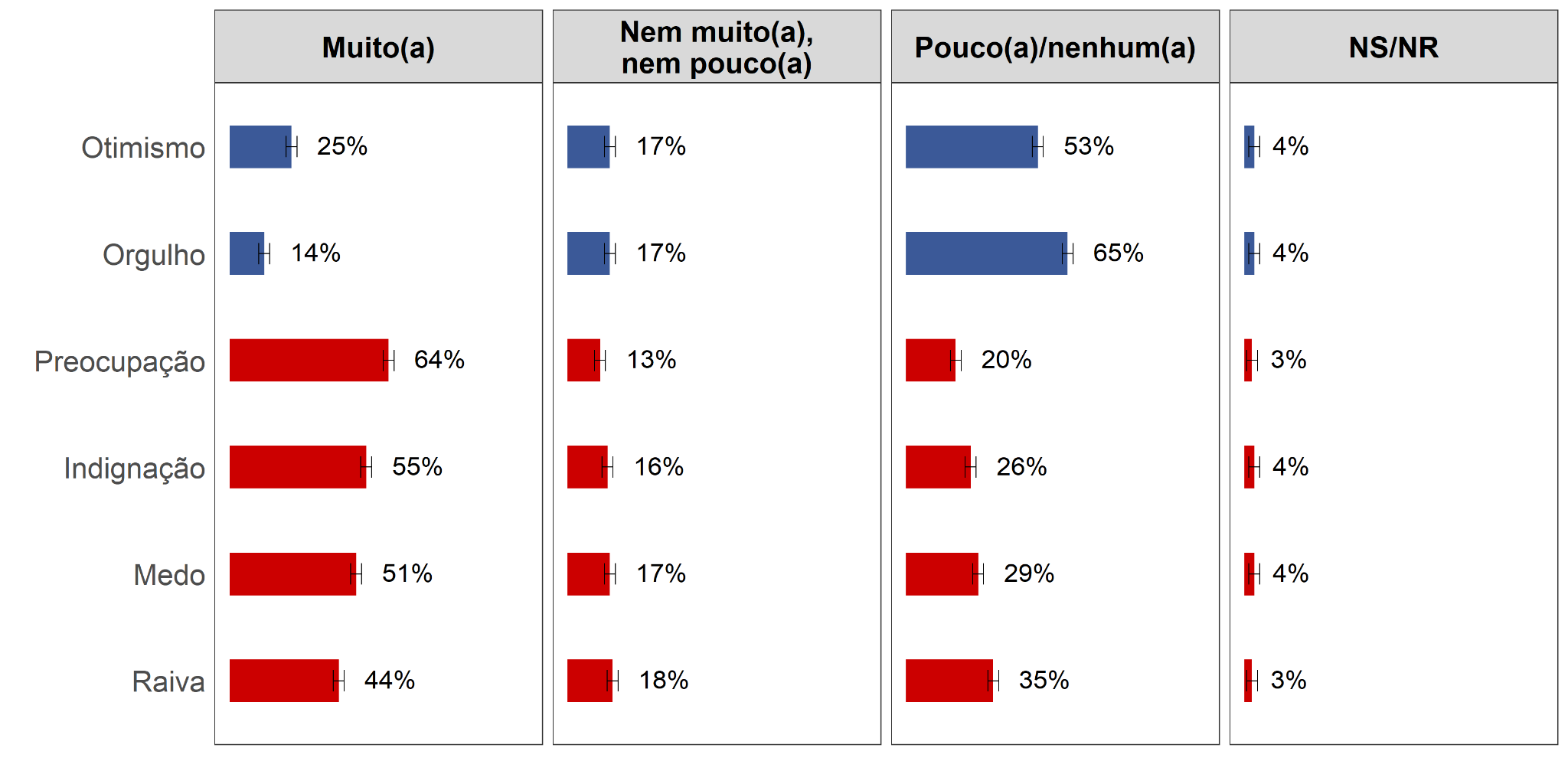 Sentimentos em relação a situação do Brasil (média das respostas) 
(Por intenção de voto)
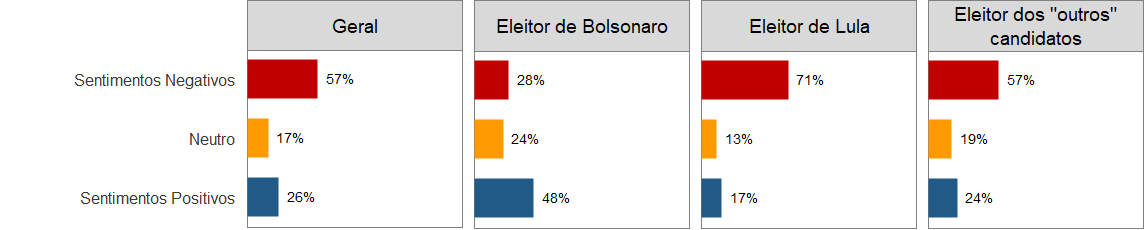 Sentimentos negativos - parcela que  tem raiva, medo, indignação, preocupação e pouco, nenhum  otimismo e orgulho.  
Sentimentos positivos - parcela que tem pouca/ nenhuma raiva, medo, indicação, preocupação e muito otimismo e orgulho.
Bolsonaro
Avaliação do desempenho de Bolsonaro no governo
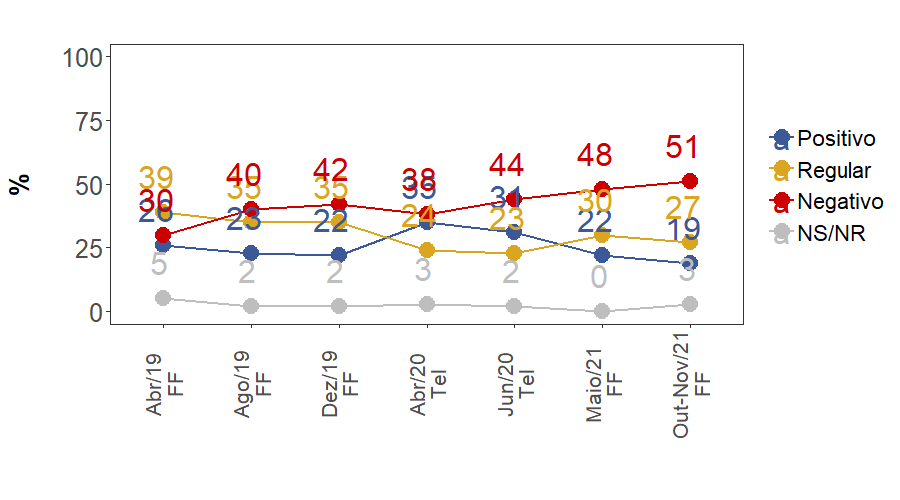 Você aprova ou desaprova o desempenho de Bolsonaro como presidente?
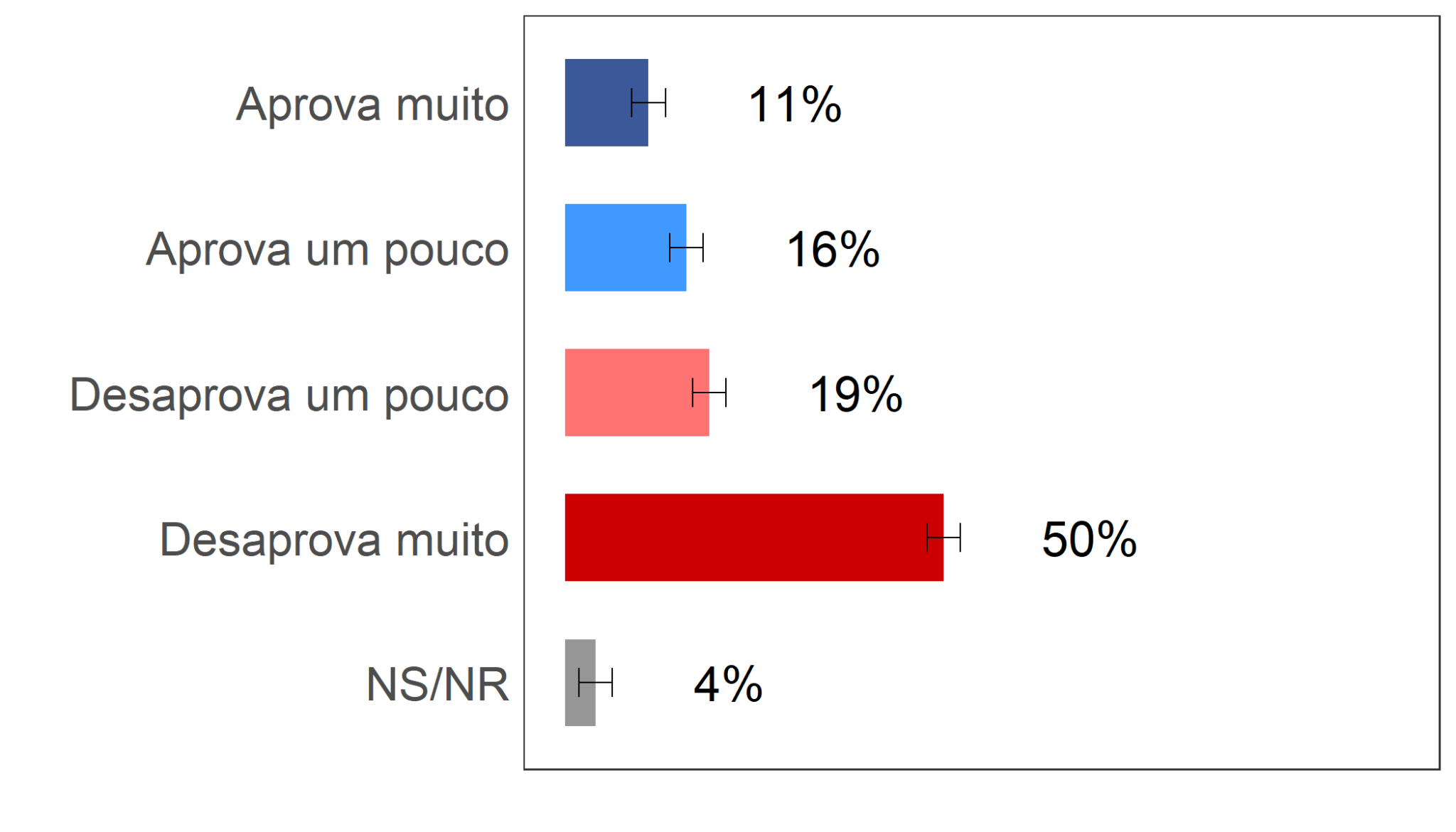 Aprovação de áreas de atuação do  governo
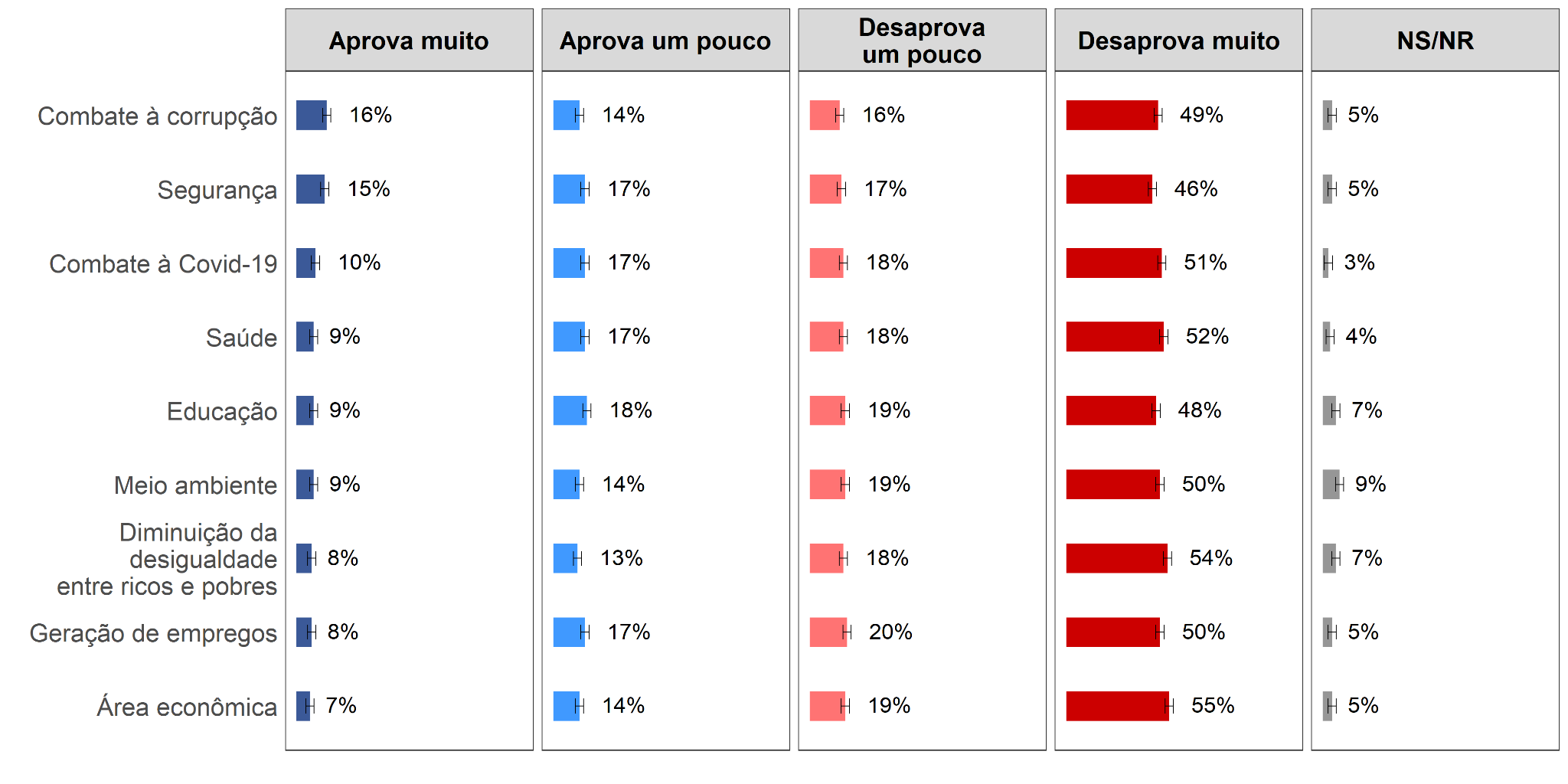 Tem corrupção no governo Bolsonaro?
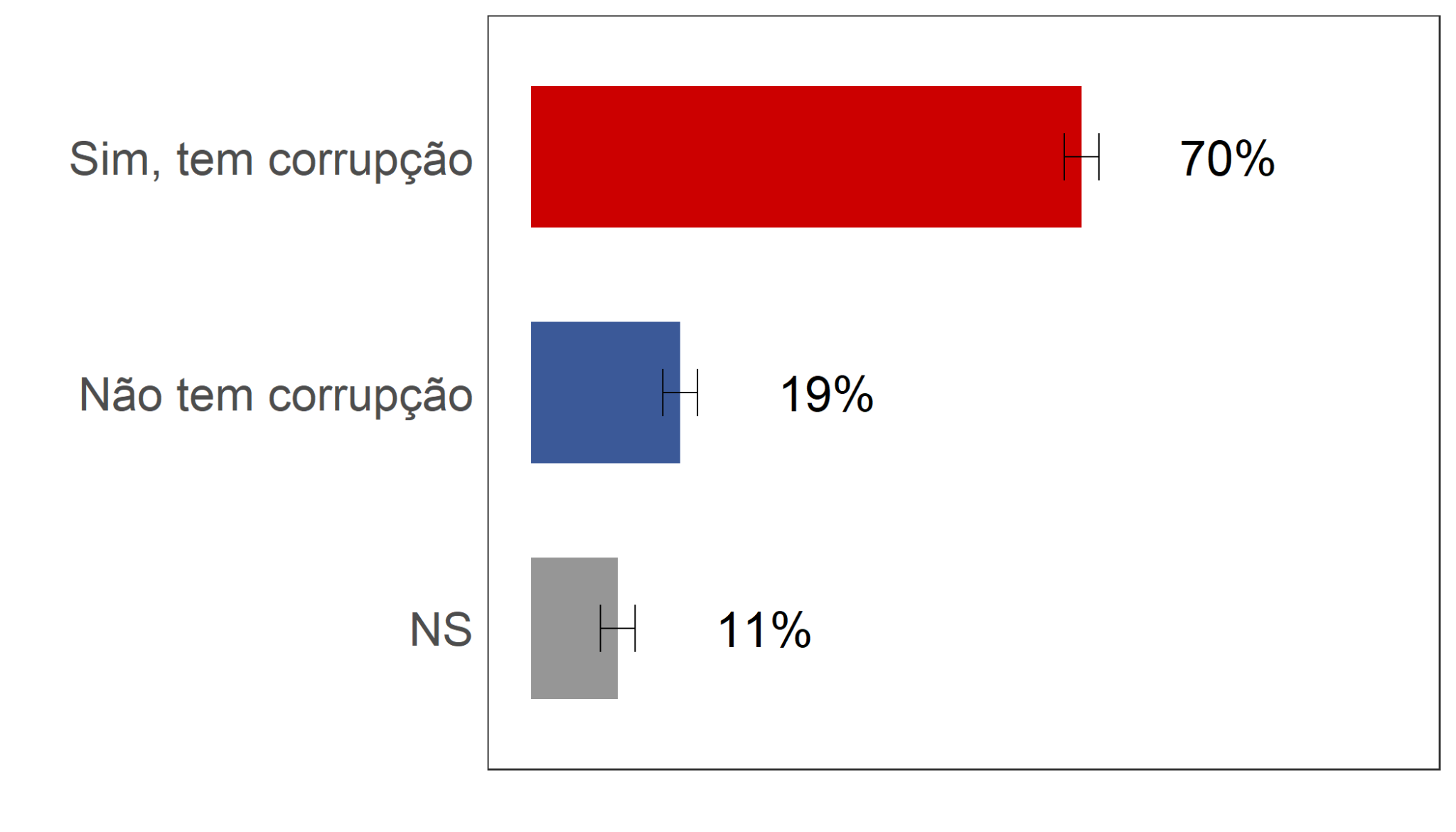 “Bolsonaro costuma dizer que há um sistema, uma política que não deixa ele fazer mais pelo Brasil, que é formado pelo Congresso, o Judiciário, a imprensa e os partidos de oposição. Você concorda ou discorda de Bolsonaro?”
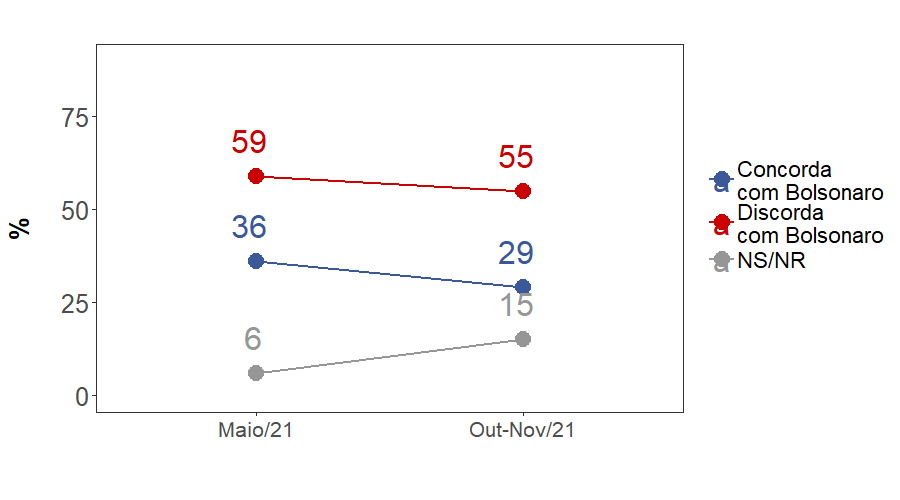 CPI da  pandemia
Conhecimento sobre a CPI
O Senado fez uma CPI para apurar ações e omissões do governo federal no enfrentamento da Covid-19. O relatório final  afirma que Bolsonaro é responsável pelo agravamento da pandemia e o acusa de alguns crimes, como: atraso na compra de vacinas, não cumprimento das medidas sanitárias (uso de máscara, provocar aglomerações, etc..
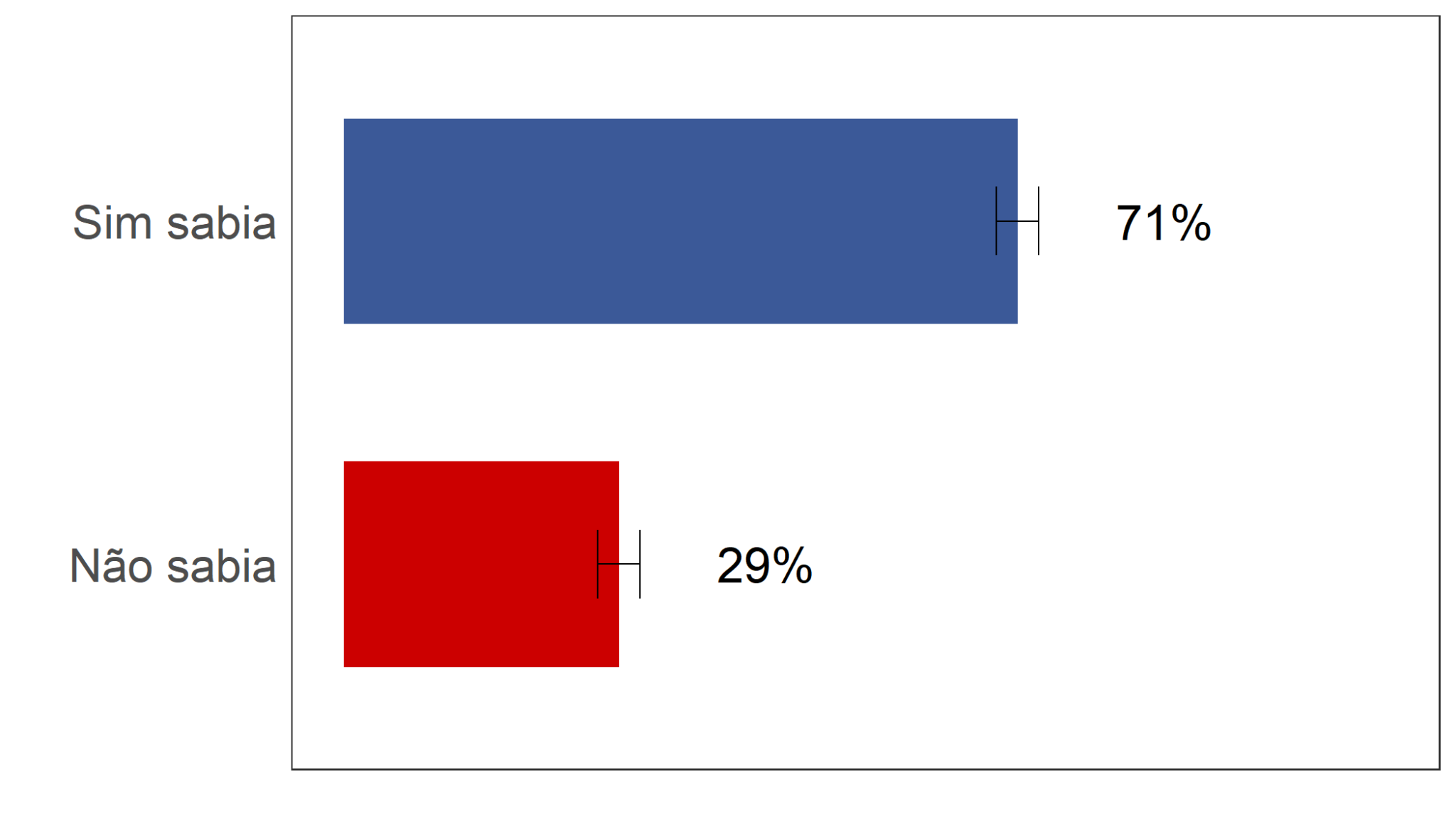 “Você concorda com o resultado da CPI, ou seja, Bolsonaro tem que ser responsabilizado e punido pelo agravamento da pandemia no Brasil?”
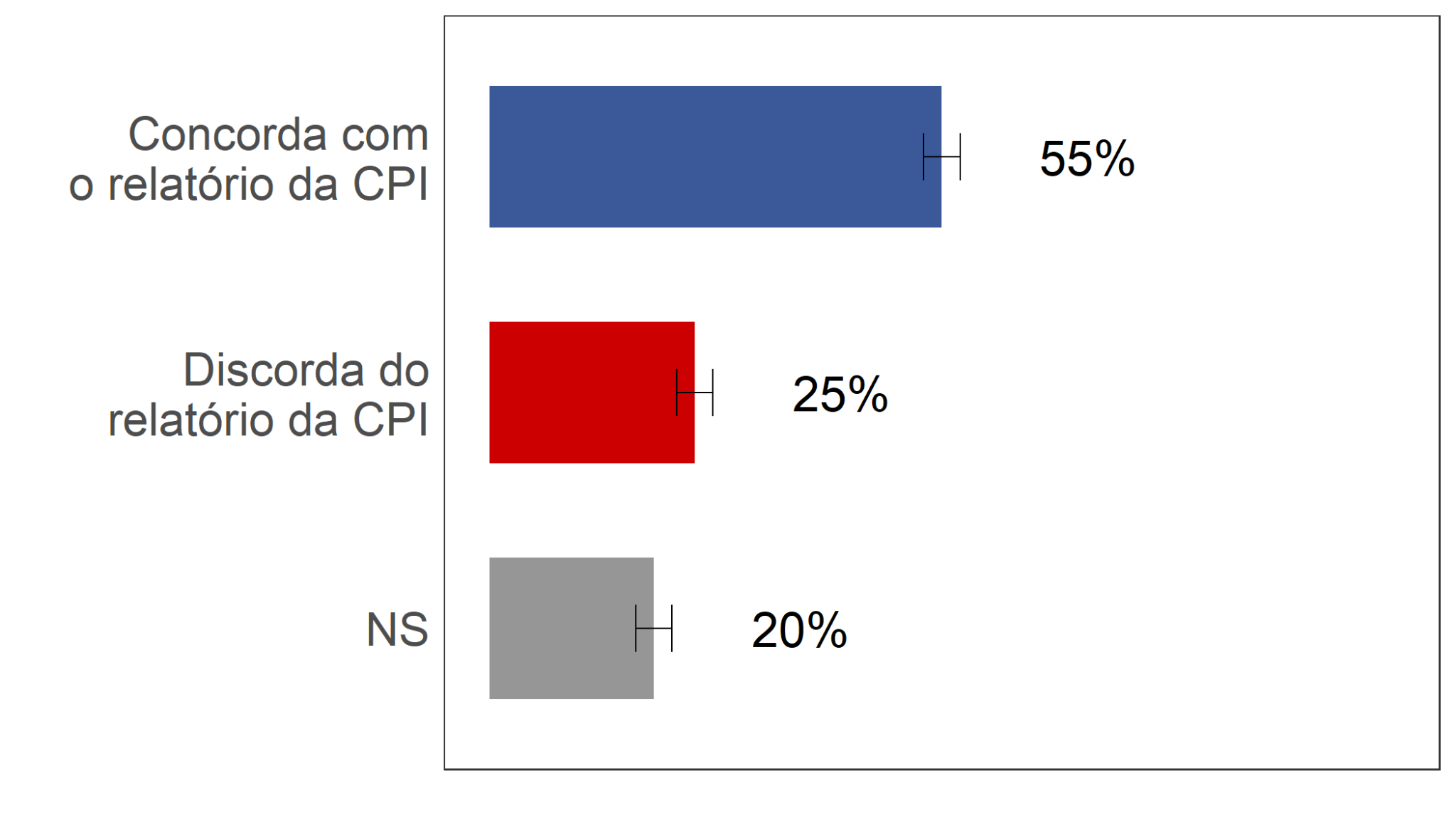 “Independentemente de sua opinião sobre esse assunto, o que você acha que vai acontecer: Bolsonaro vai receber alguma punição ou não vai acontecer nada com ele?”
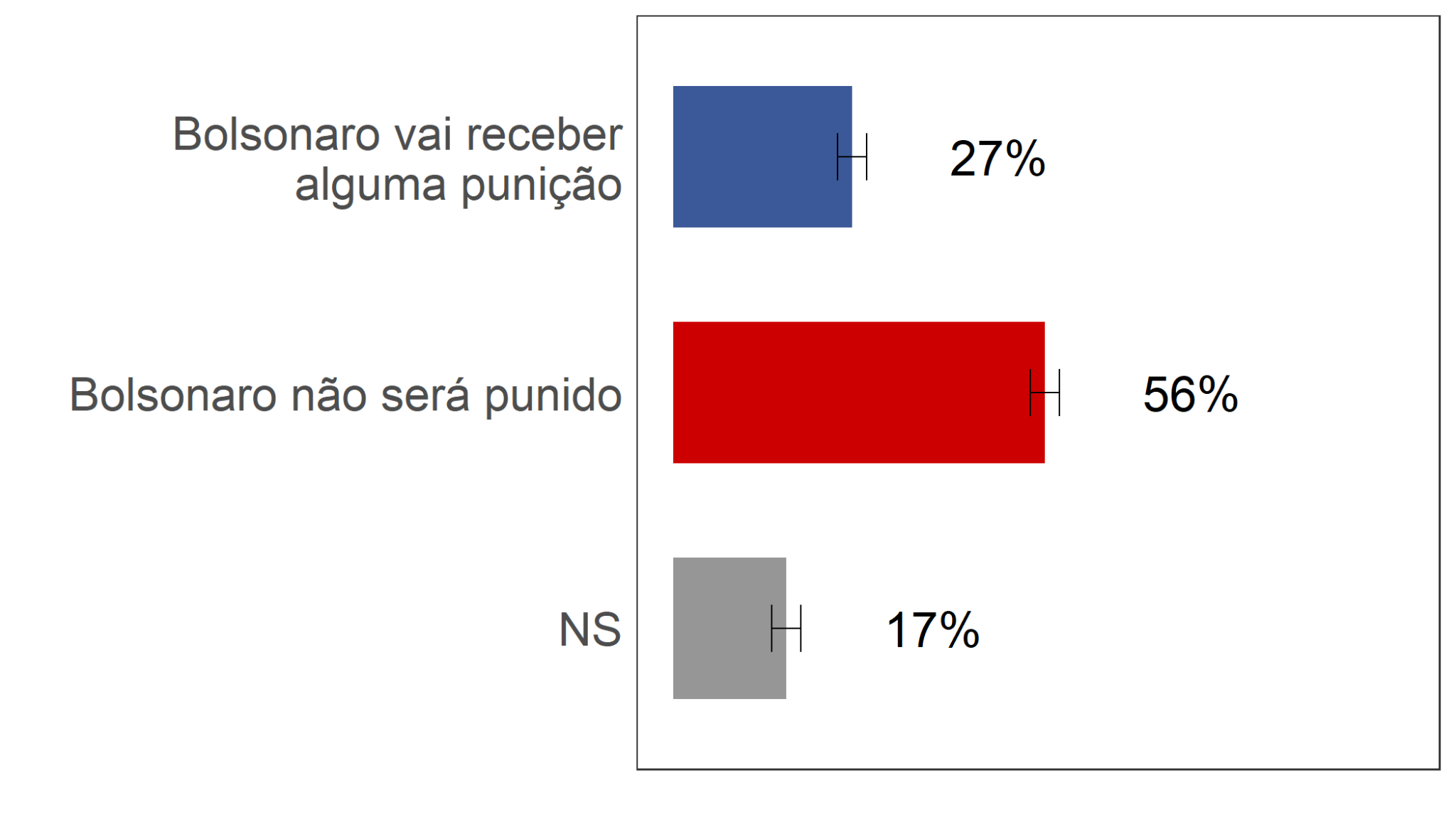 Política econômica e crise
“Como você avalia a situação da economia e do emprego no Brasil ?“
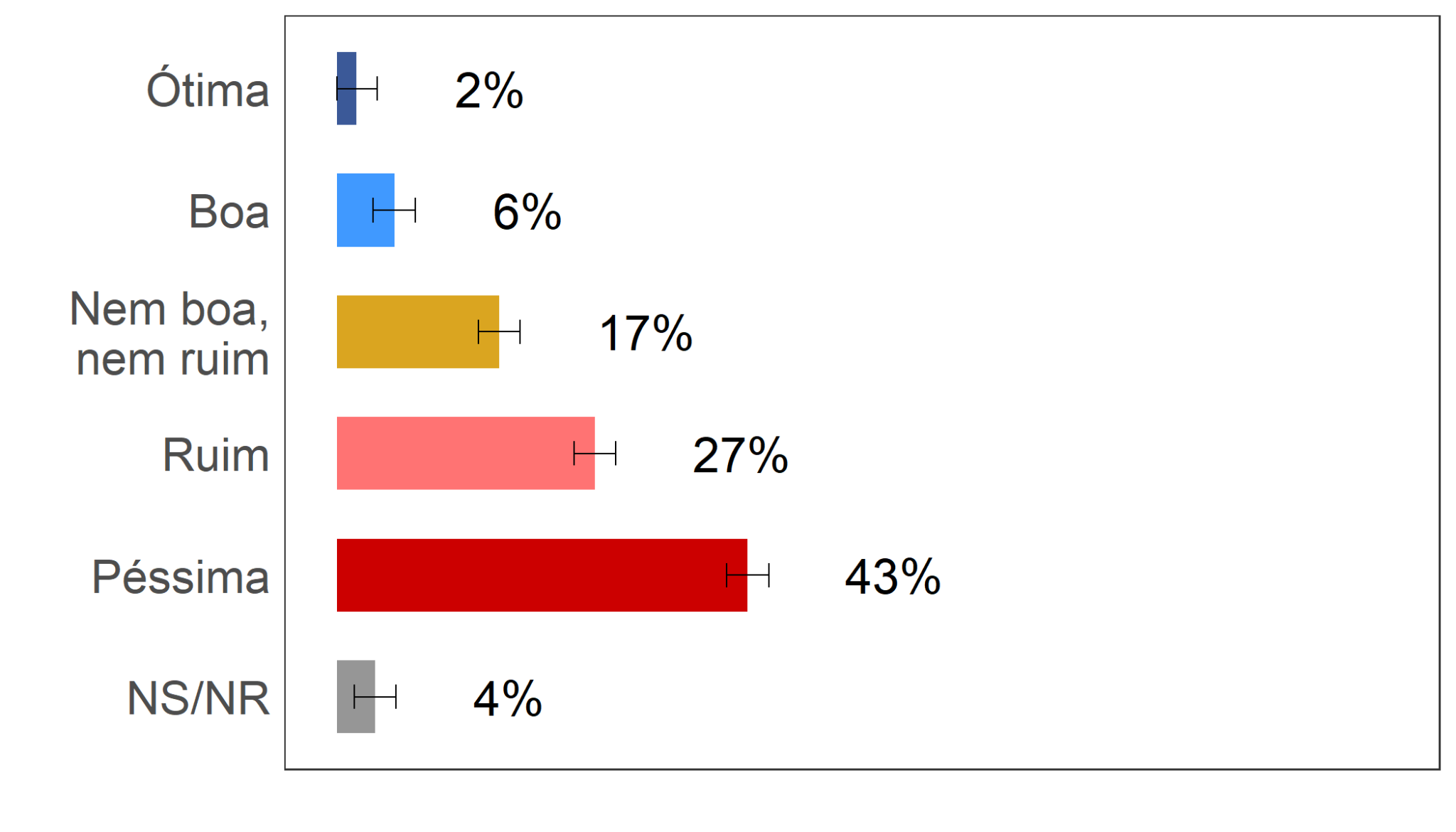 “Quanto você está preocupado com a situação da economia e do emprego no Brasil?“
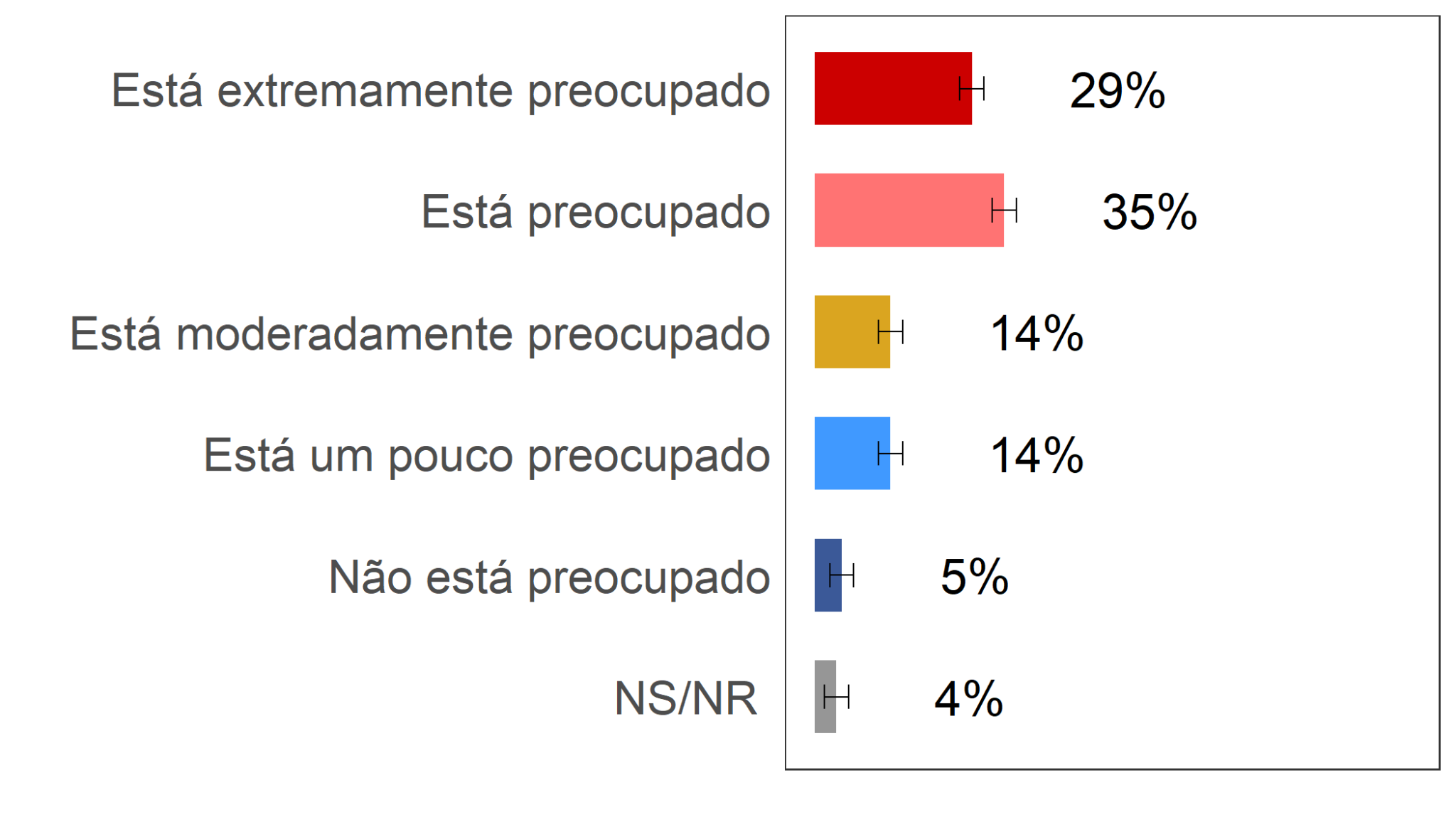 Lula
Comparado com Lula, Bolsonaro está sendo um presidente melhor ou pior?
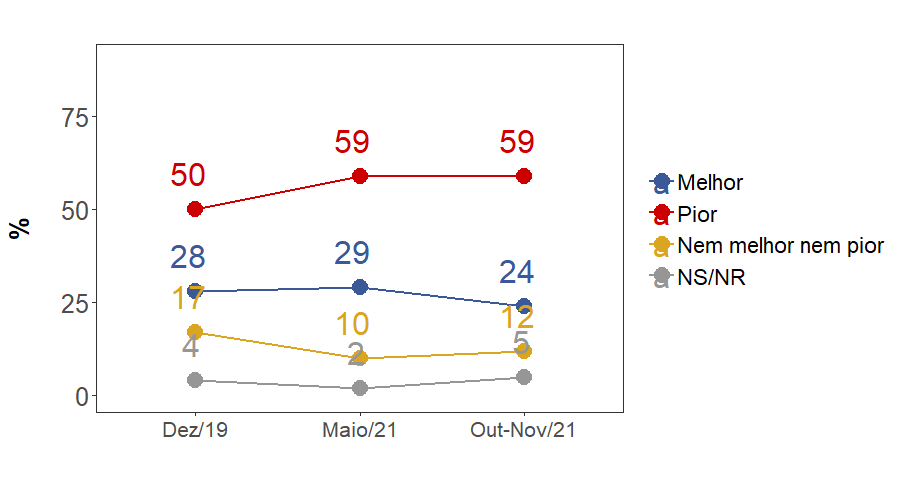 “Qual das seguintes frase mais se parece com a sua forma de pensar e votar em Lula e Bolsonaro?"
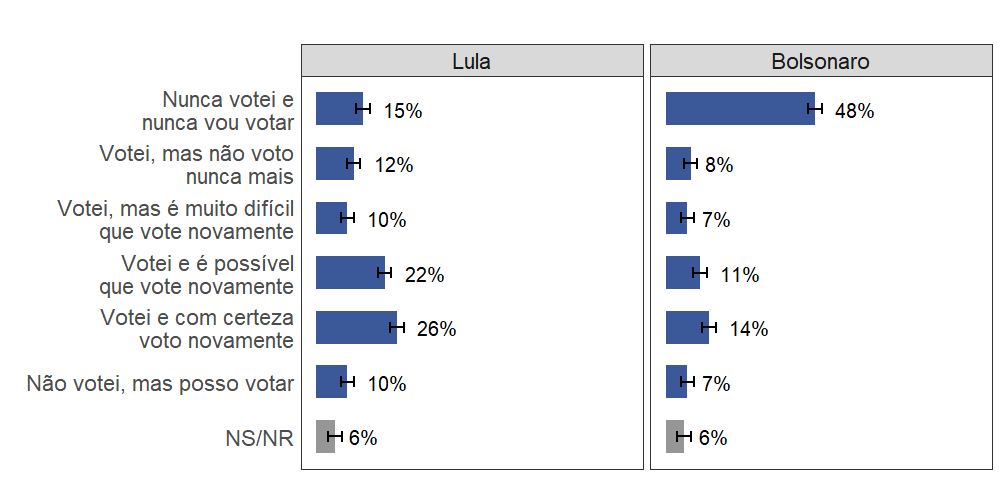 “Algumas pessoas dizem que o governo de Lula foi bom e que, se ele voltasse, o Brasil iria crescer de novo. Outras pessoas dizem que a volta de Lula seria prejudicial ao Brasil. Com qual das duas opiniões você concorda mais?"
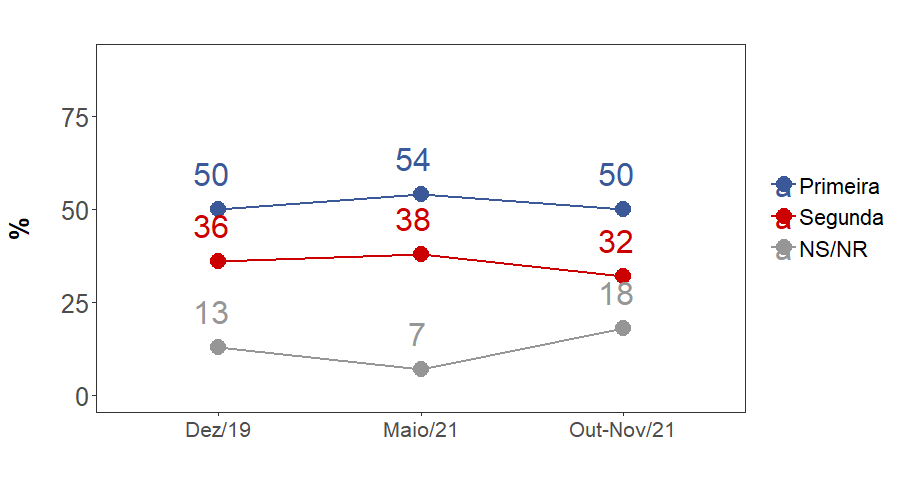 PT
“Evolução dos sentimentos em relação ao PT desde 2019
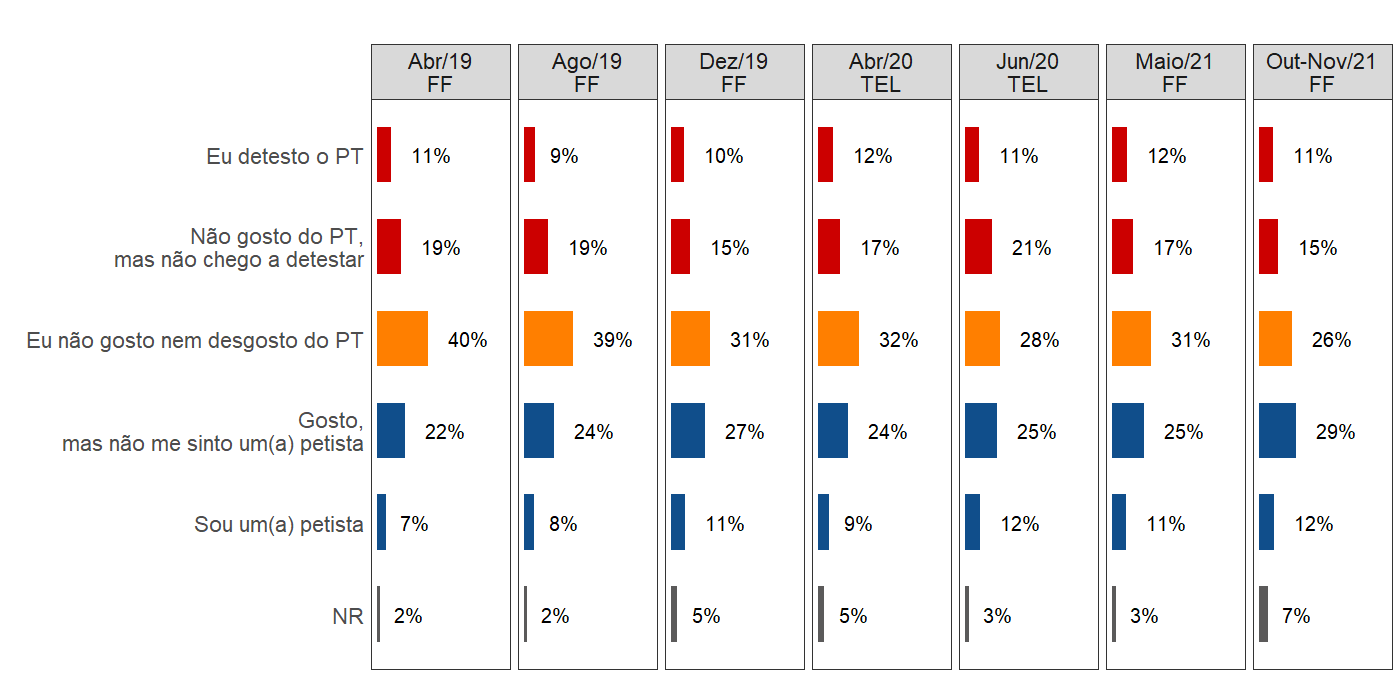 “Dentre as seguintes opções, qual delas mais se parece com a sua forma de pensar e votar no PT:
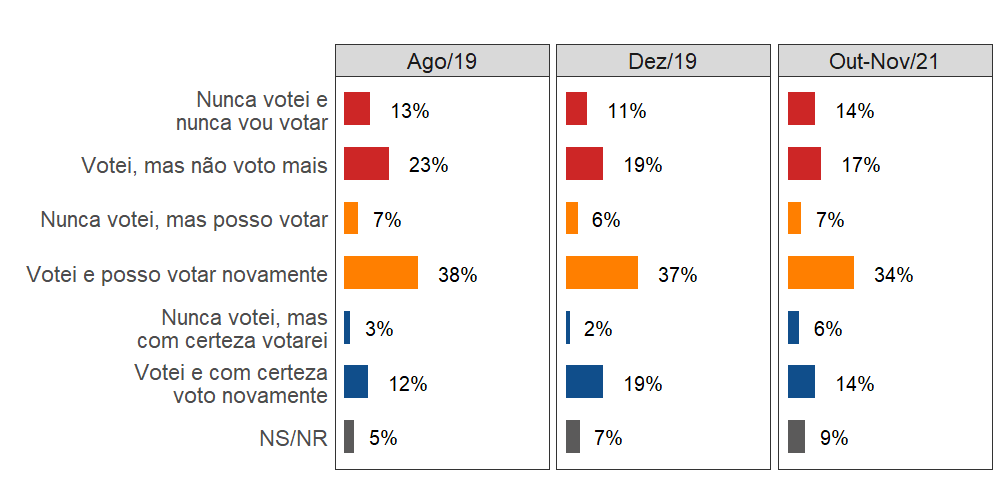 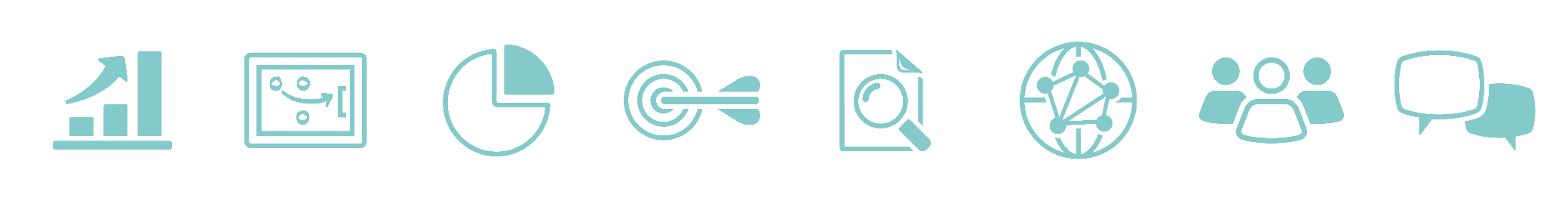 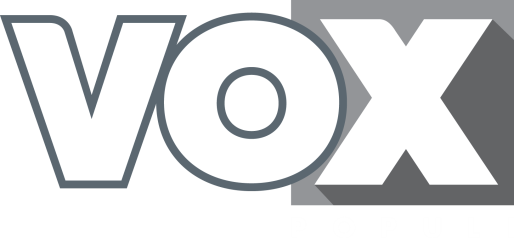 Praça da Bandeira, 170 - Mangabeiras | CEP: 30.130-050 | Belo Horizonte, MG
Tel.: +55 (31) 3014-5000 | E-mail: contato@voxdobrasil.com